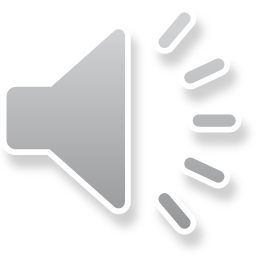 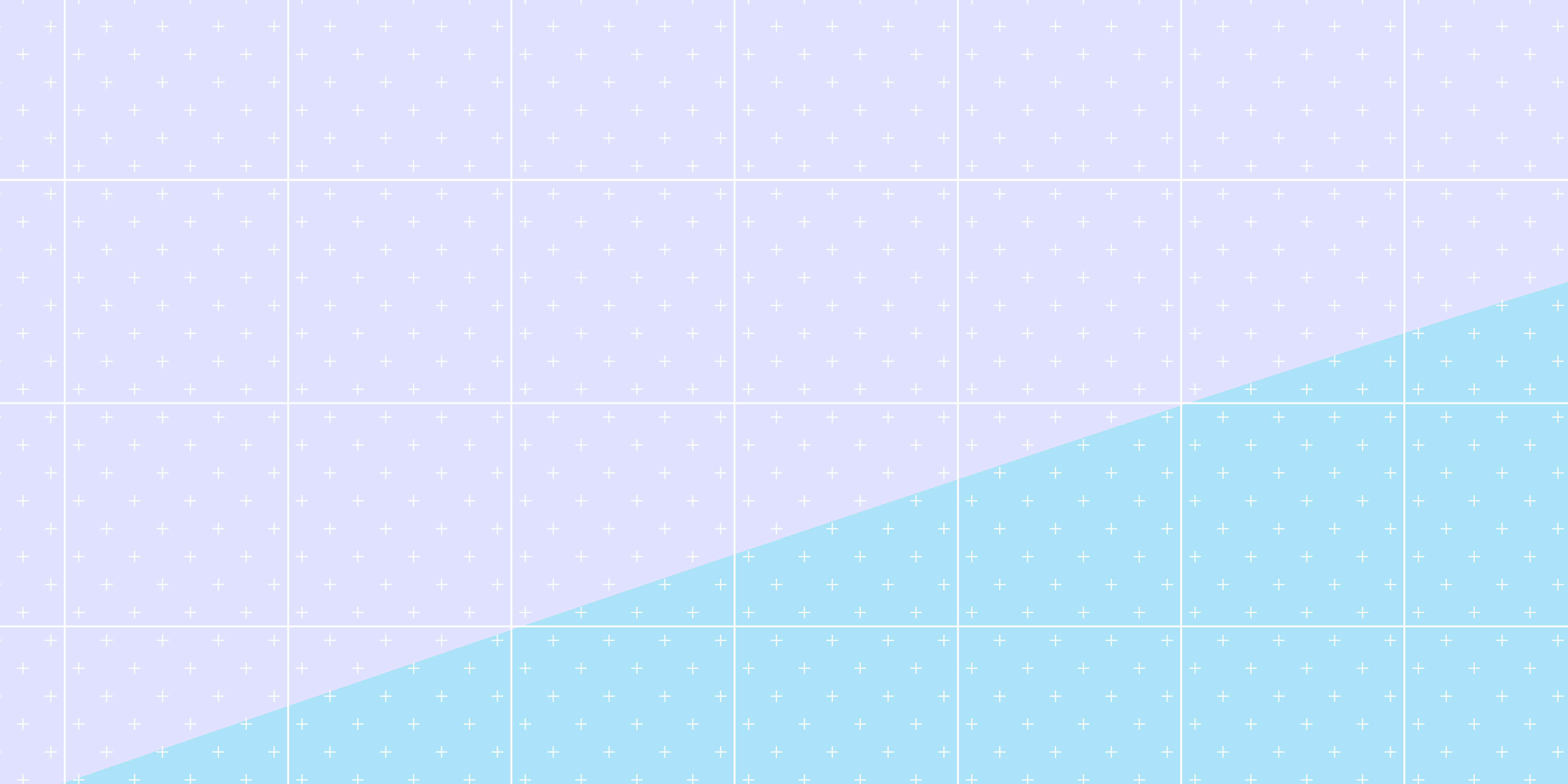 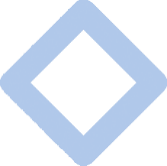 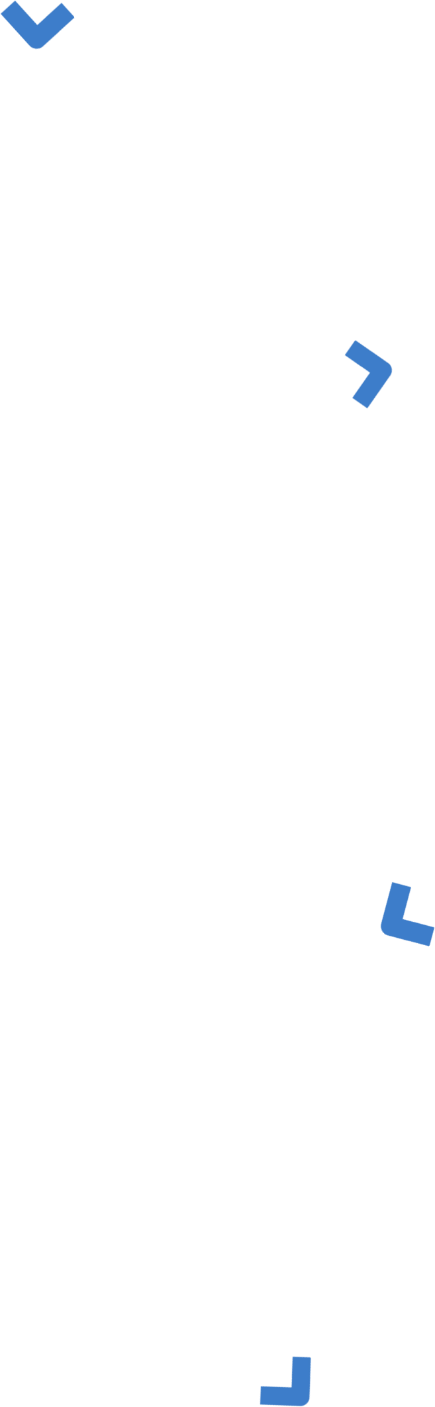 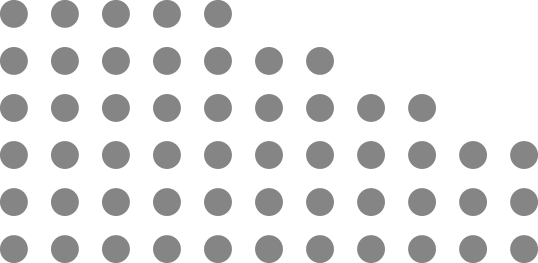 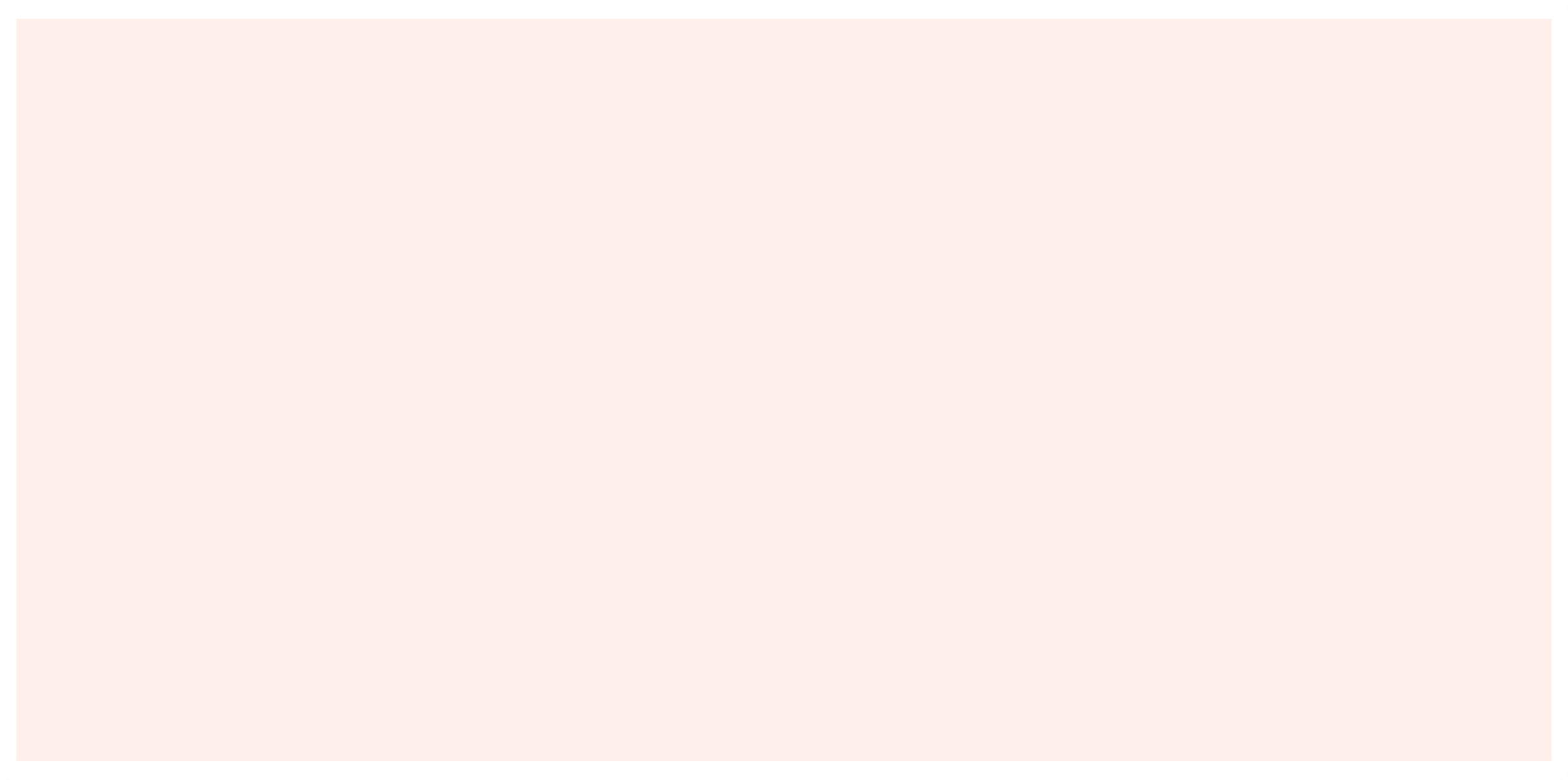 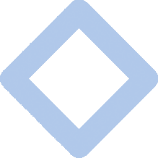 教师公开课宣讲
教师公开课宣讲
2021教师公开课
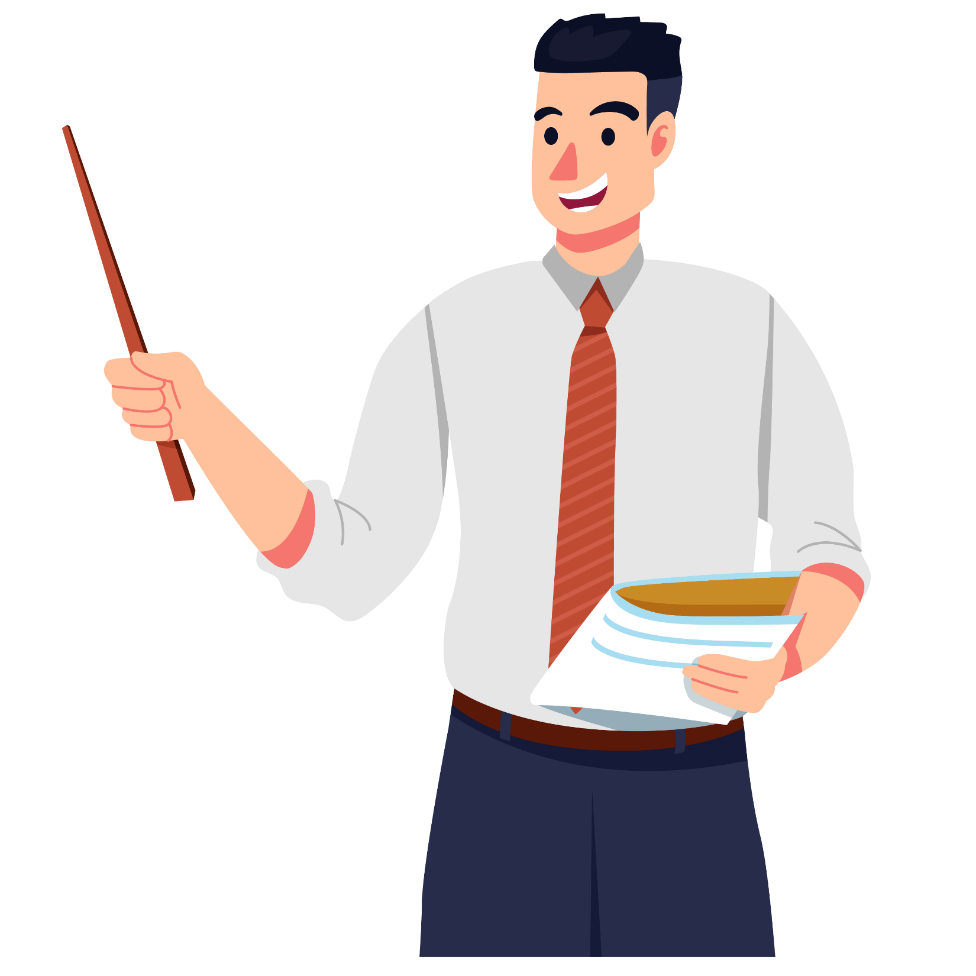 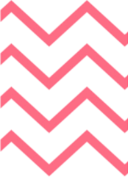 ——儿童教育课件宣讲——
汇报人：PPT汇
汇报时间：20XX
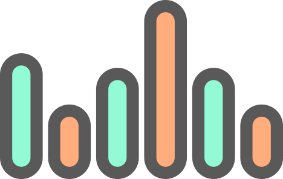 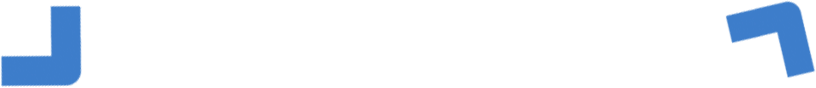 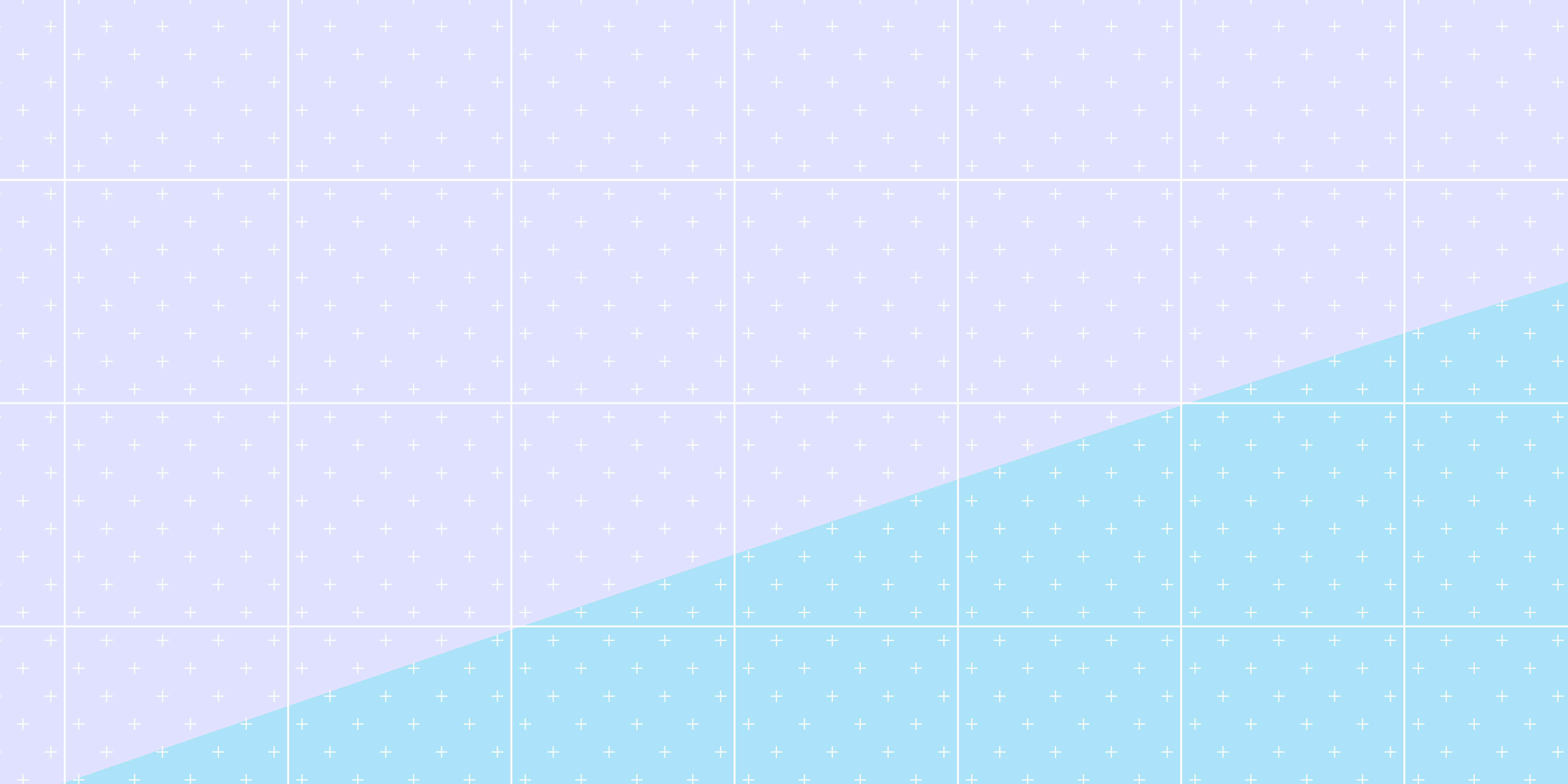 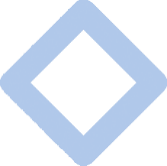 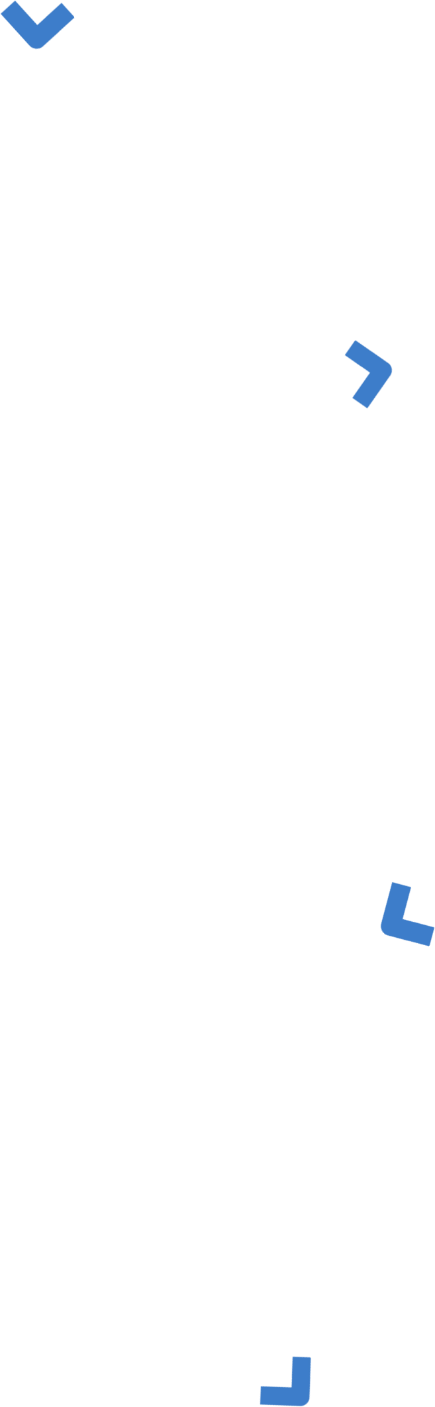 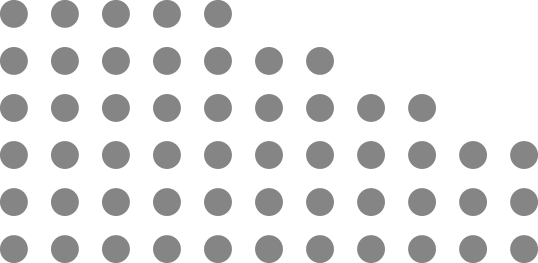 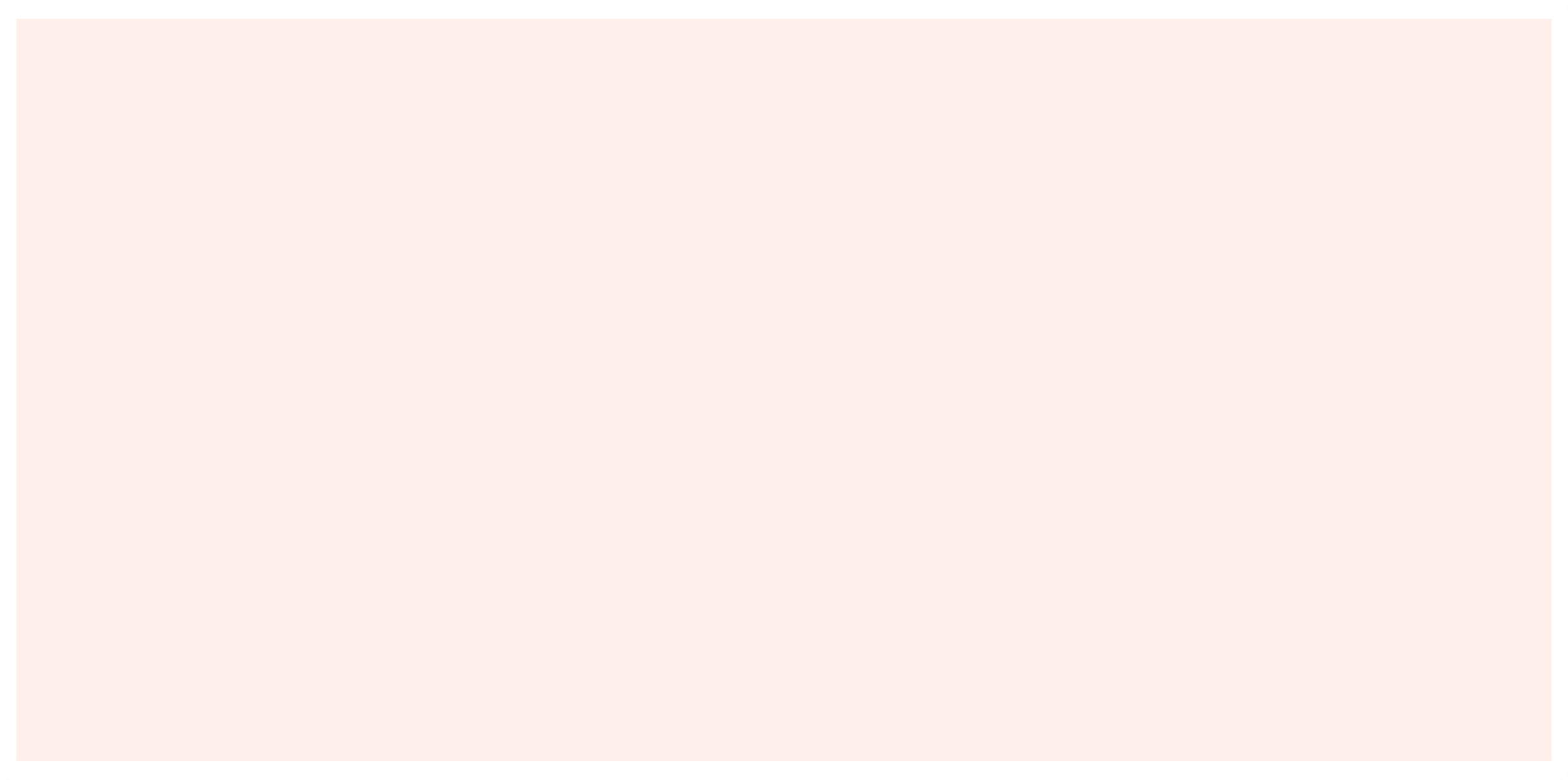 目录
目录
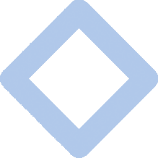 01：教学课件分析
02：教学课件设计
03：教学课件过程
04：教学课件反思
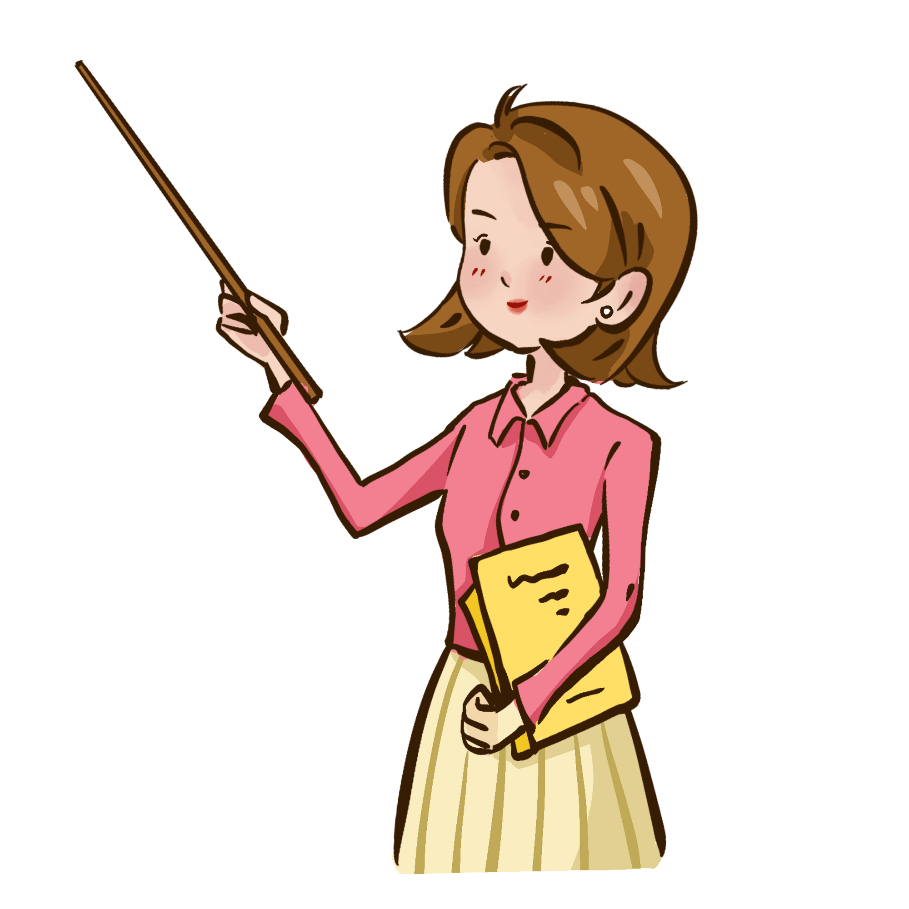 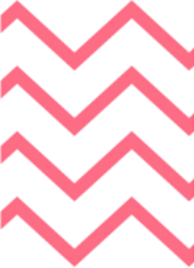 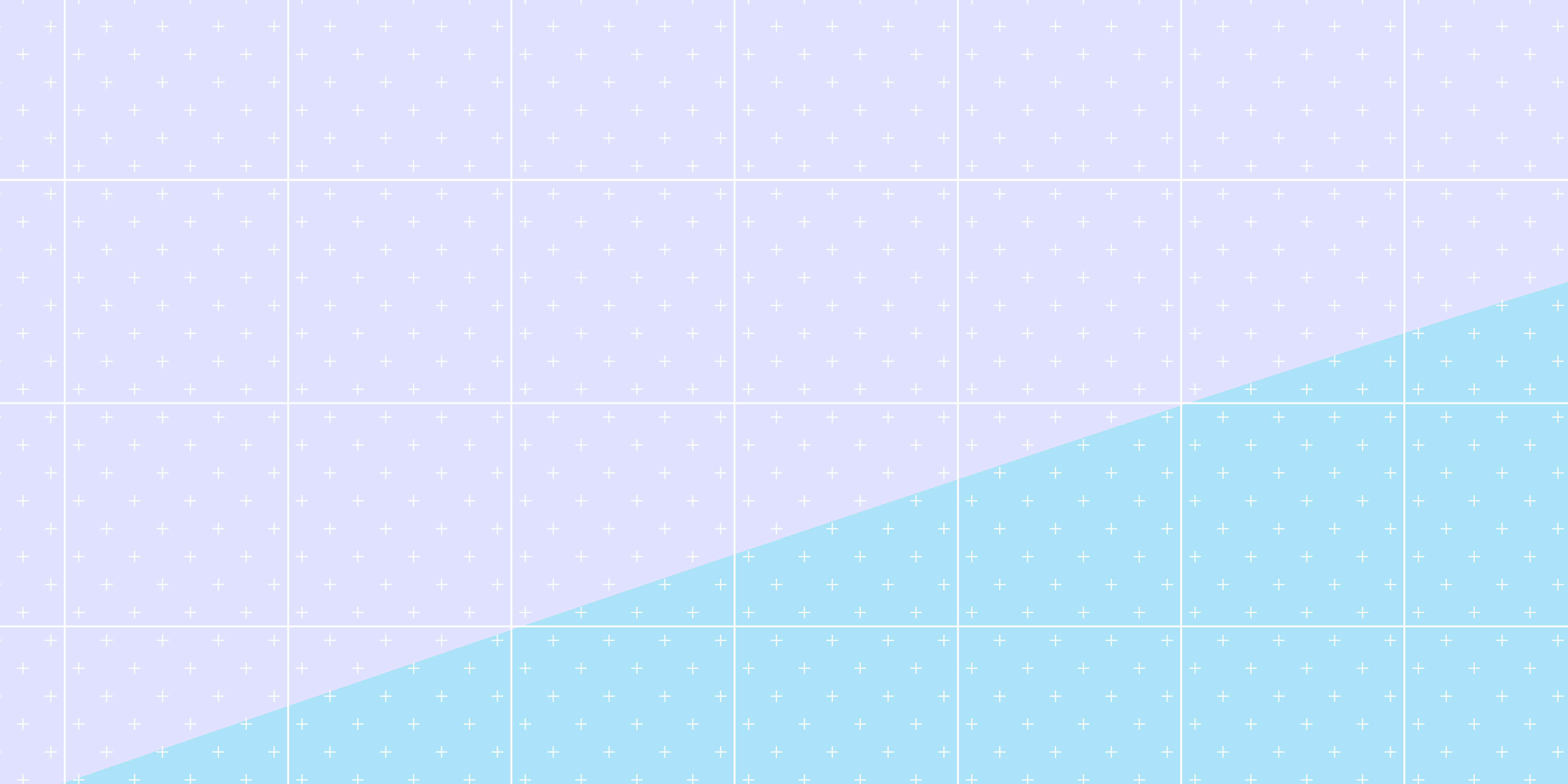 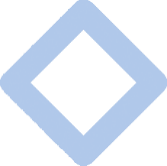 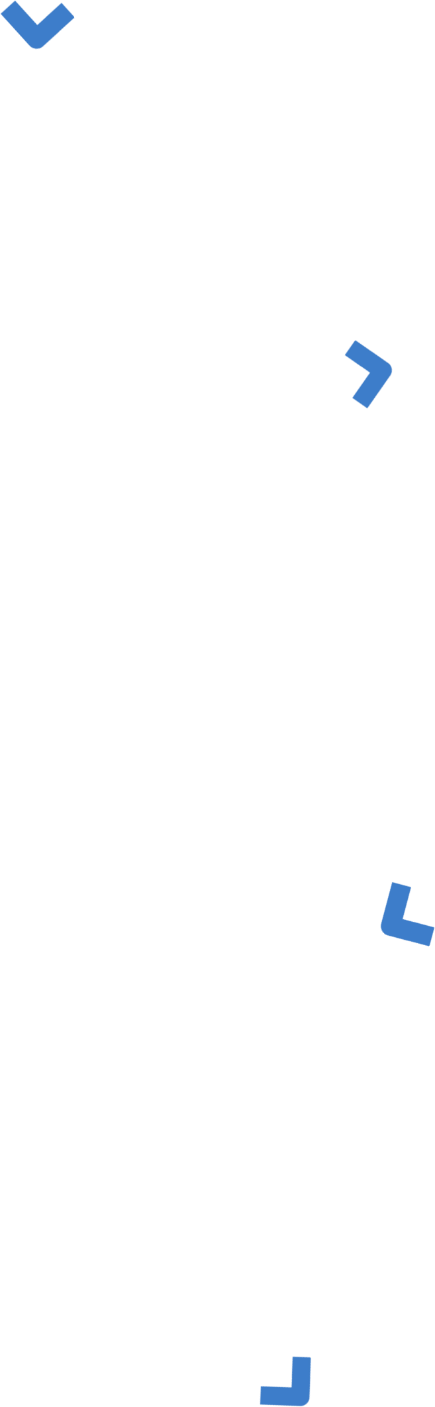 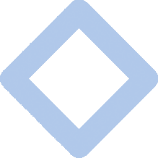 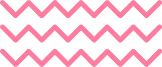 教学课件分析
01
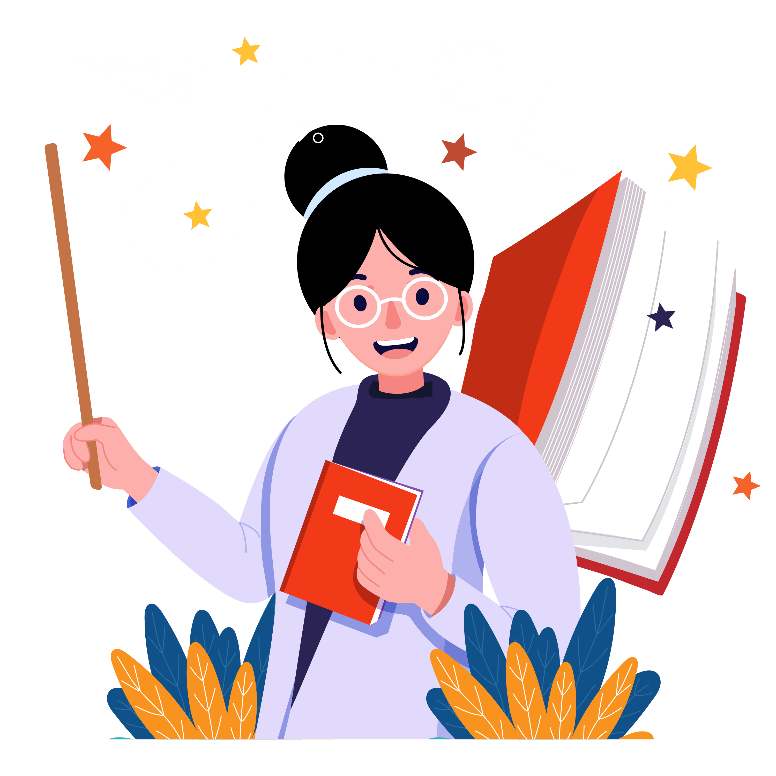 2021教师公开课宣讲
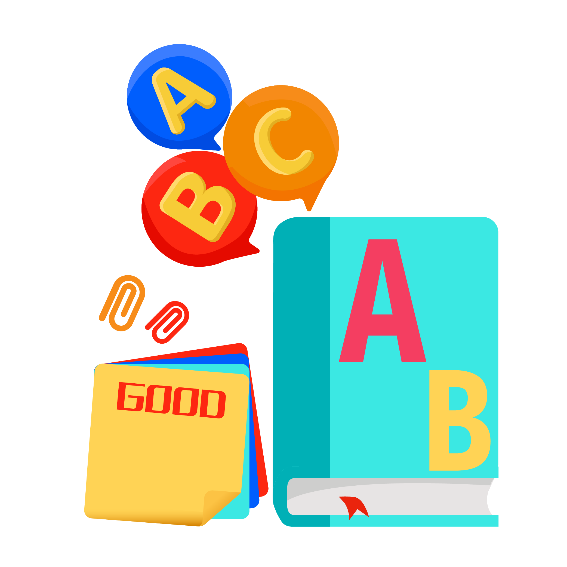 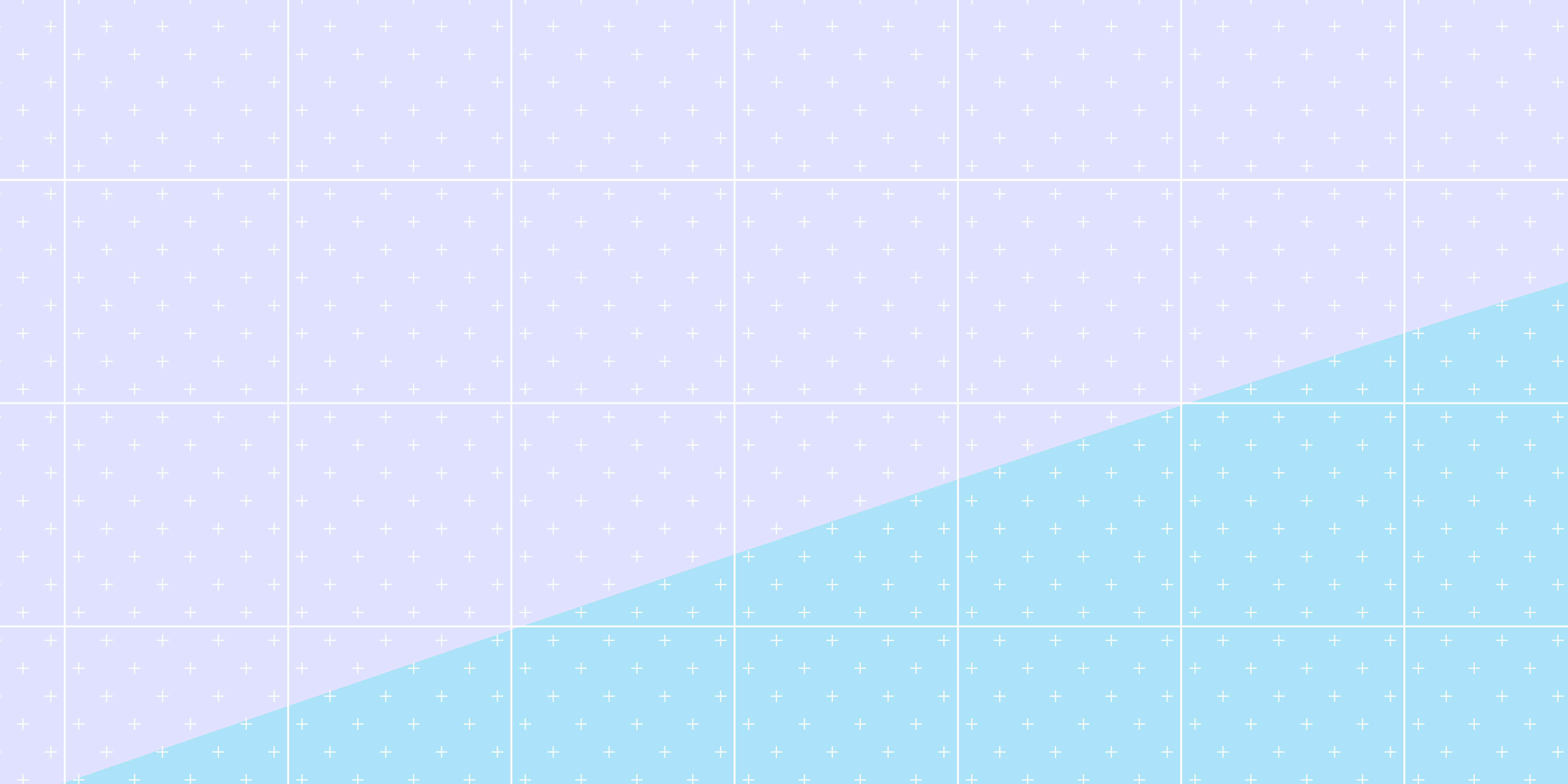 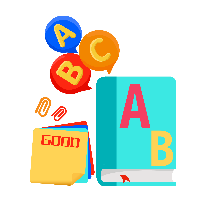 教学课件分析
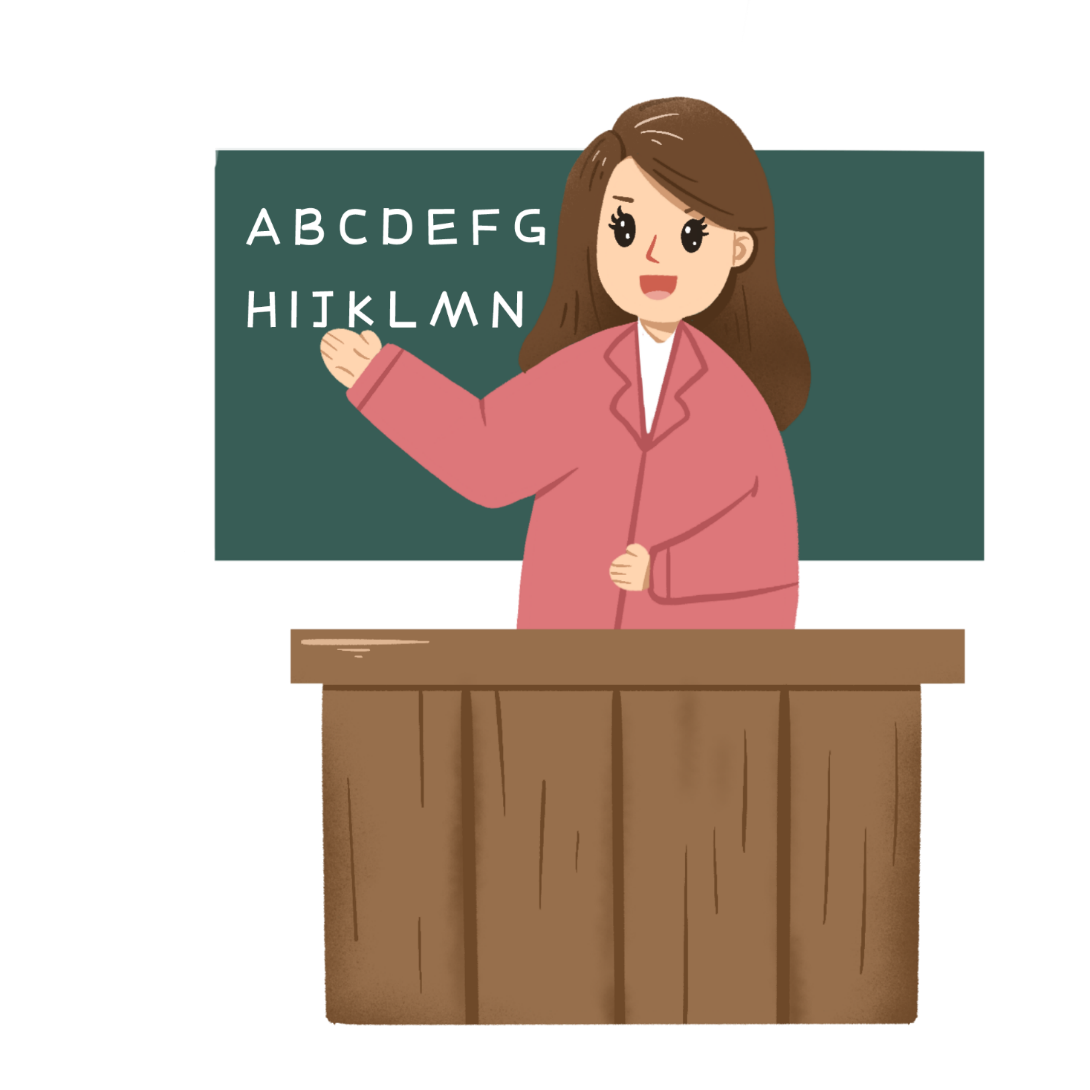 添加标题
您的内容打在这里，或者通过复制您的文本后，在此框中选择粘贴，并选择只保留文字
添加标题
您的内容打在这里，或者通过复制您的文本后，在此框中选择粘贴，并选择只保留文字
添加标题
您的内容打在这里，或者通过复制您的文本后，在此框中选择粘贴，并选择只保留文字
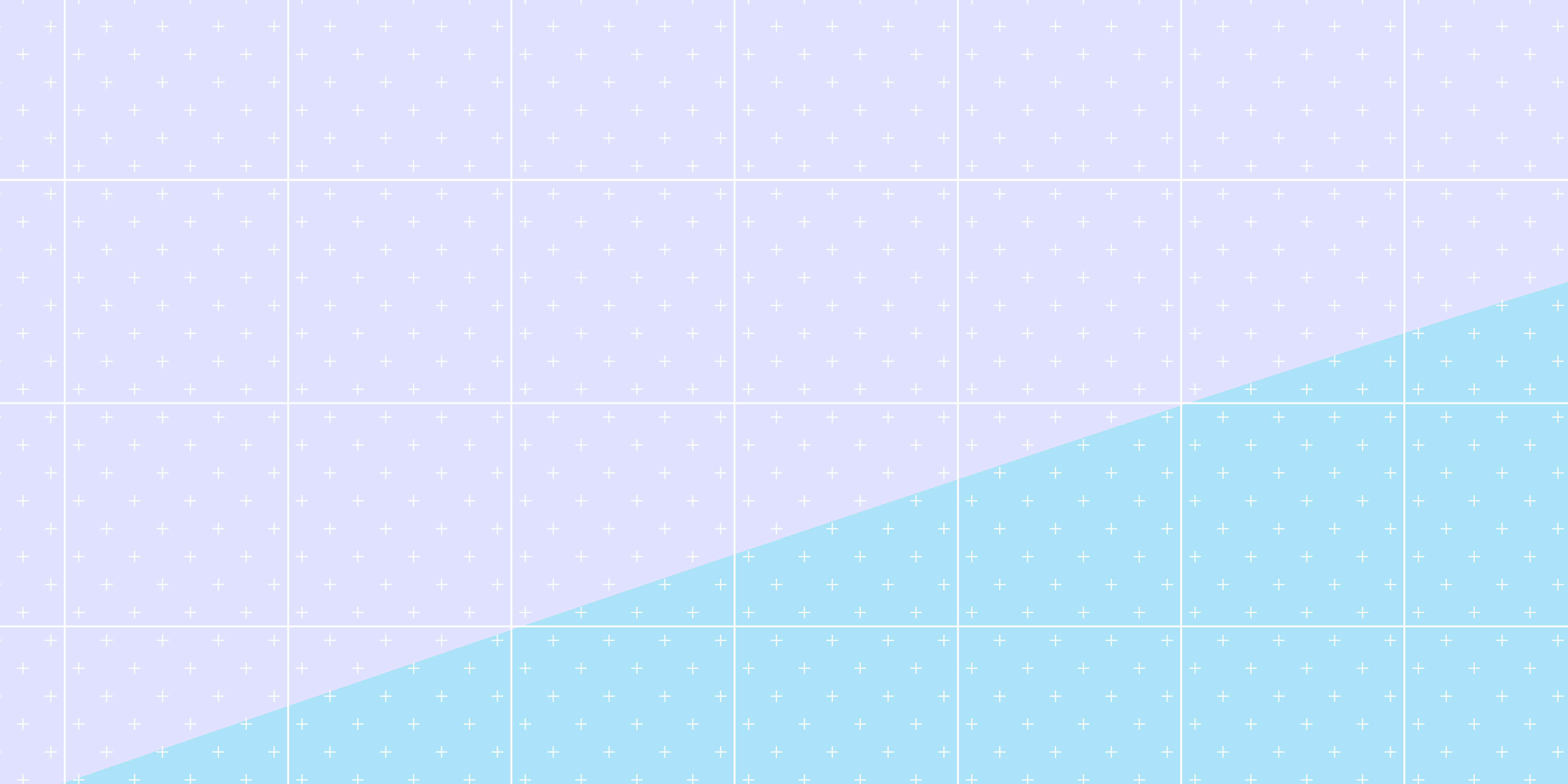 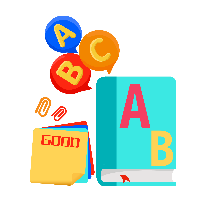 教学课件分析
此处添加标题
此处添加标题
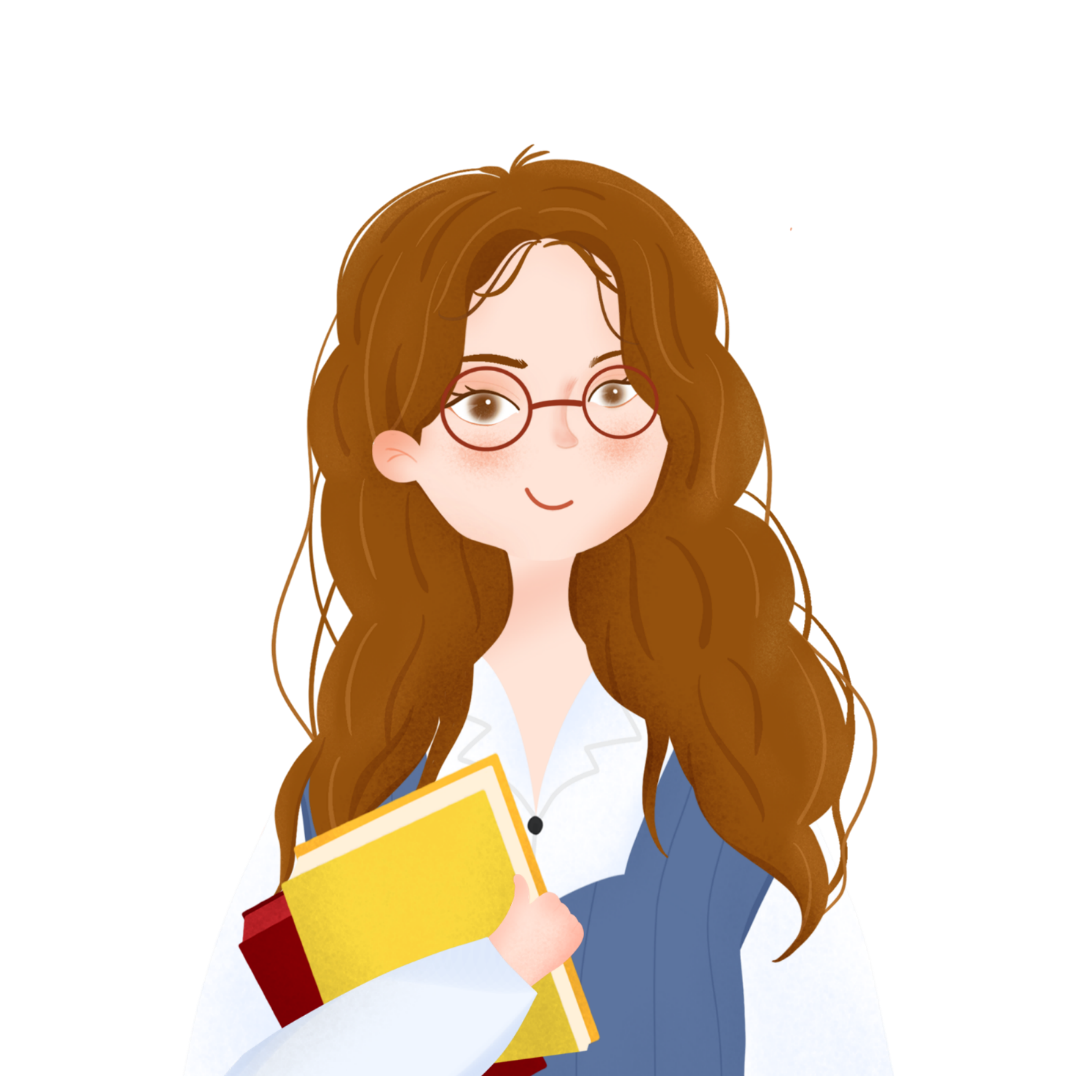 您的内容打在这里，或者通过复制您的文本后，在此框中选择粘贴，并选择只保留文字
您的内容打在这里，或者通过复制您的文本后，在此框中选择粘贴，并选择只保留文字
此处添加标题
您的内容打在这里，或者通过复制您的文本后，在此框中选择粘贴，并选择只保留文字
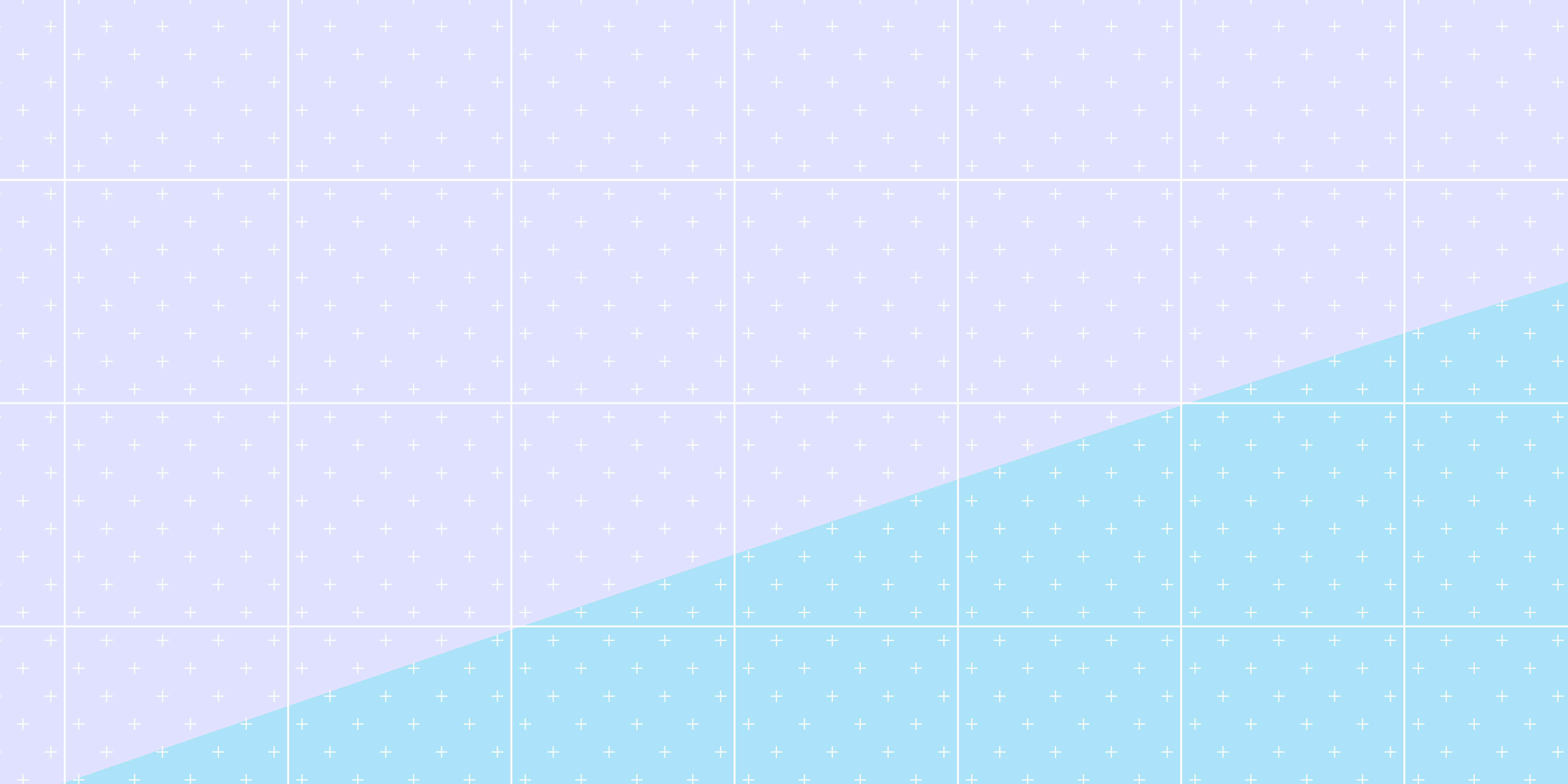 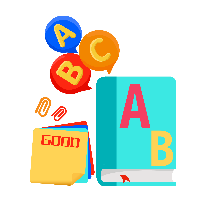 教学课件分析
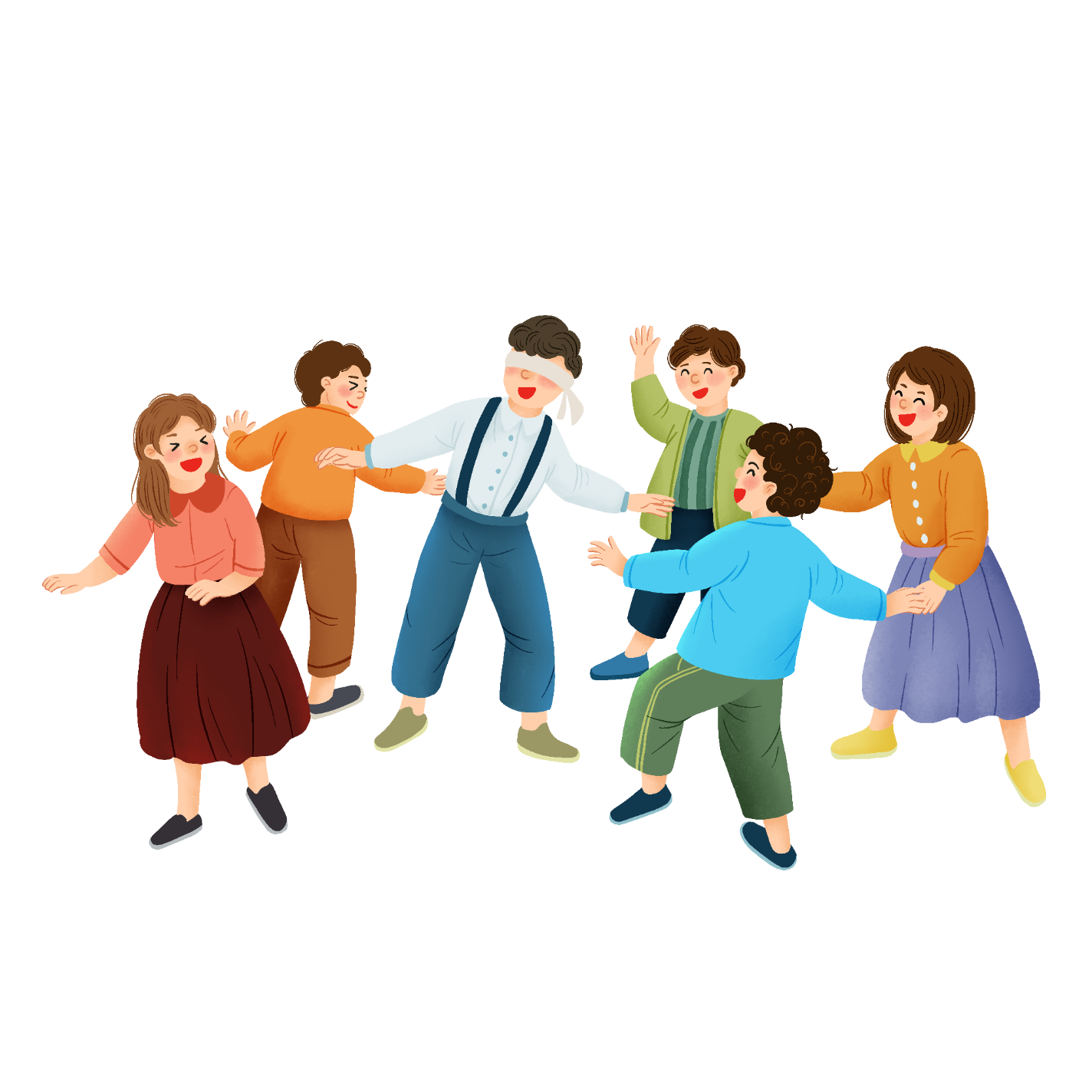 点击添加主要文字内容点击添加主要文字内容点击添加文字
点击添加主要文字内容点击添加主要文字内容点击添加文字
输入标题
点击添加主要文字内容点击添加主要文字内容点击添加文字
点击添加主要文字内容点击添加主要文字内容点击添加文字
点击添加主要文字内容点击添加主要文字内容点击添加文字点击添加主要文字内容点击添加主要文字内容点击添加文字点击添加主要文字内容点击添加主要文字内容点击添加文字点击添加主要文字内容点击添加主要文字内容点击添加文字
输入标题
输入标题
输入标题
输入标题
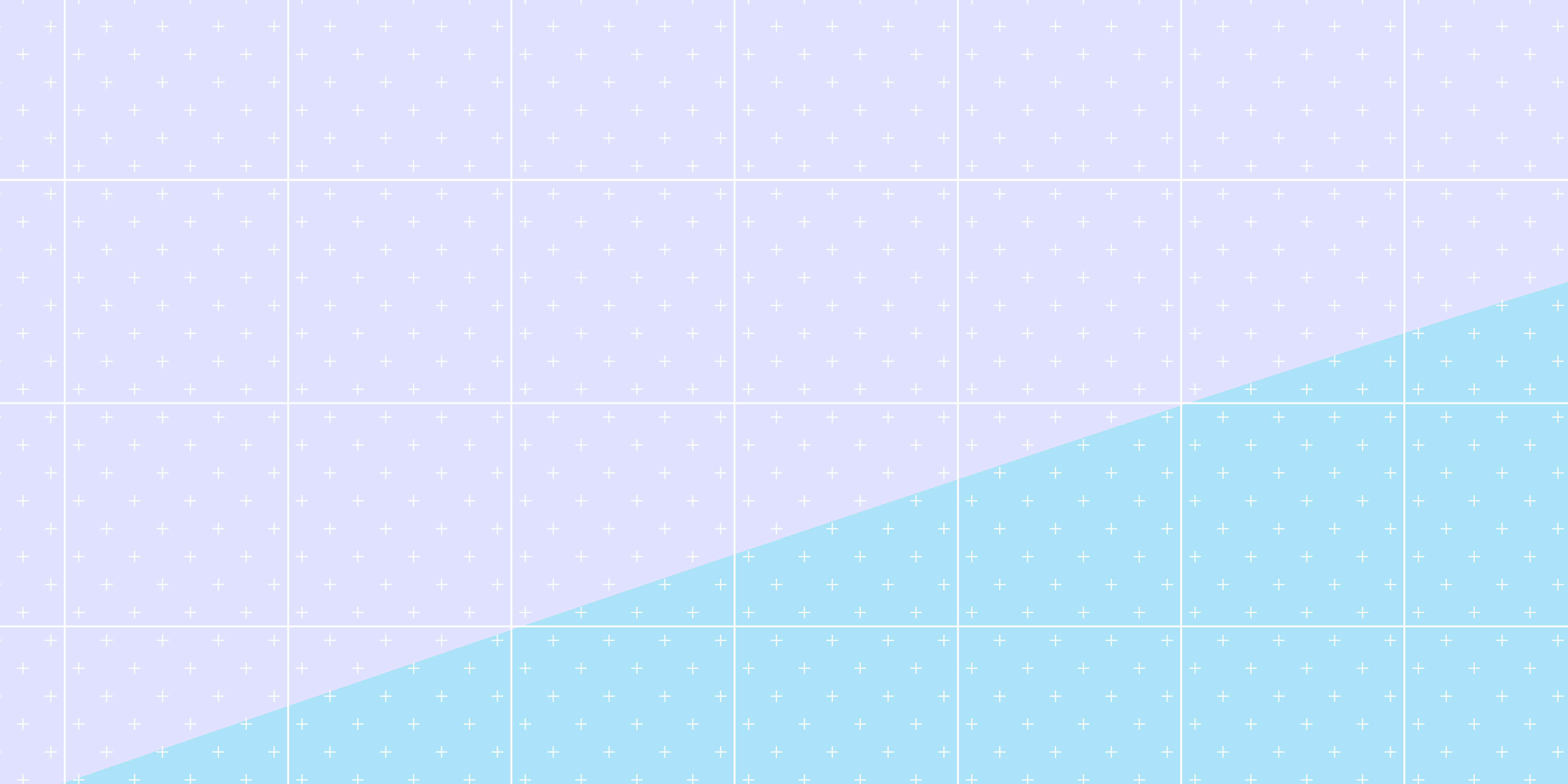 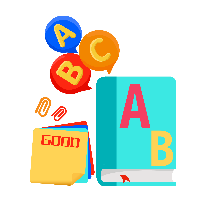 教学课件分析
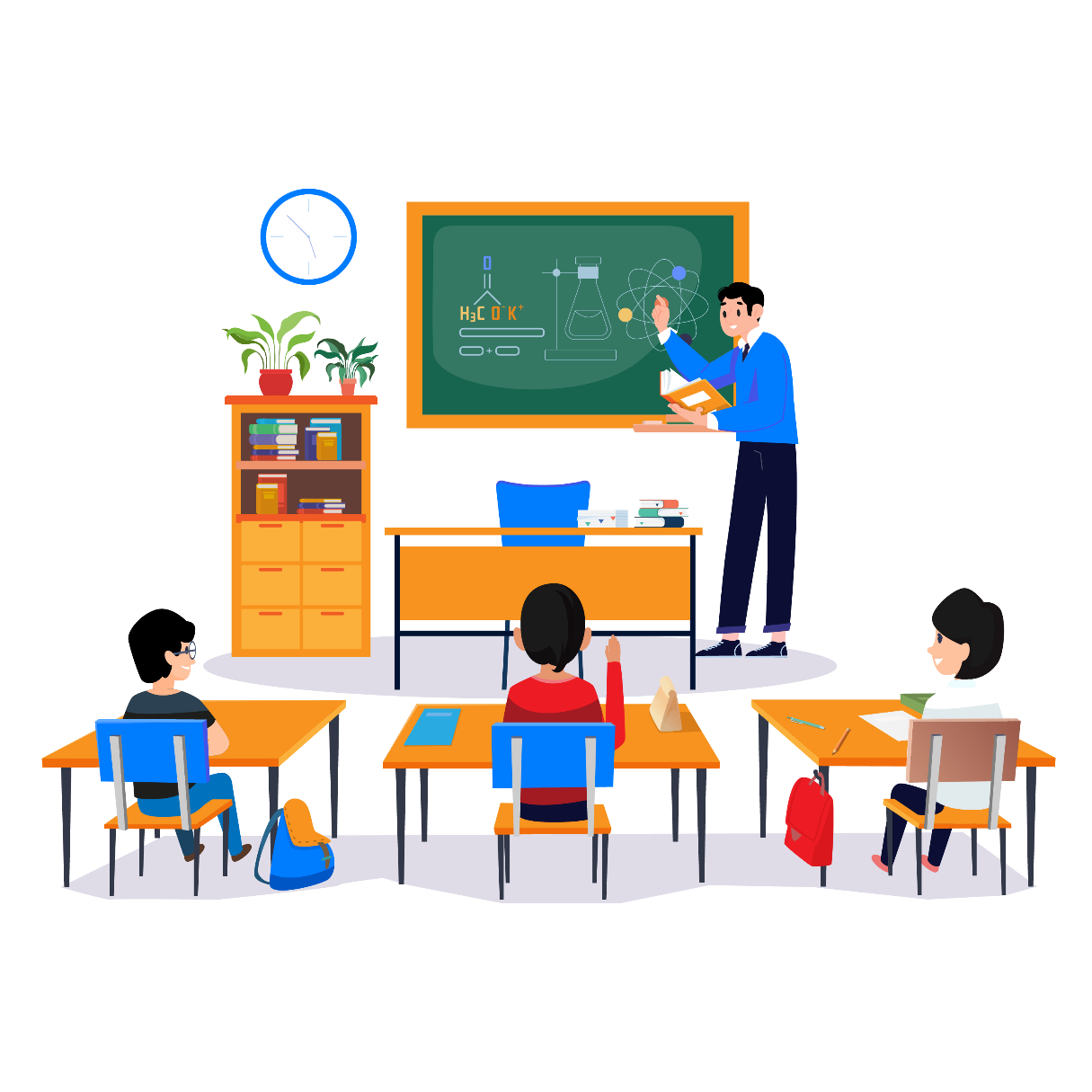 点击请替换文字内容
点击请替换文字内容
点击输入本栏的具体文字，简明扼要的说明分项内容，此为概念图解，请根据您的具体内容酌情修改。
点击输入本栏的具体文字，简明扼要的说明分项内容，此为概念图解，请根据您的具体内容酌情修改。
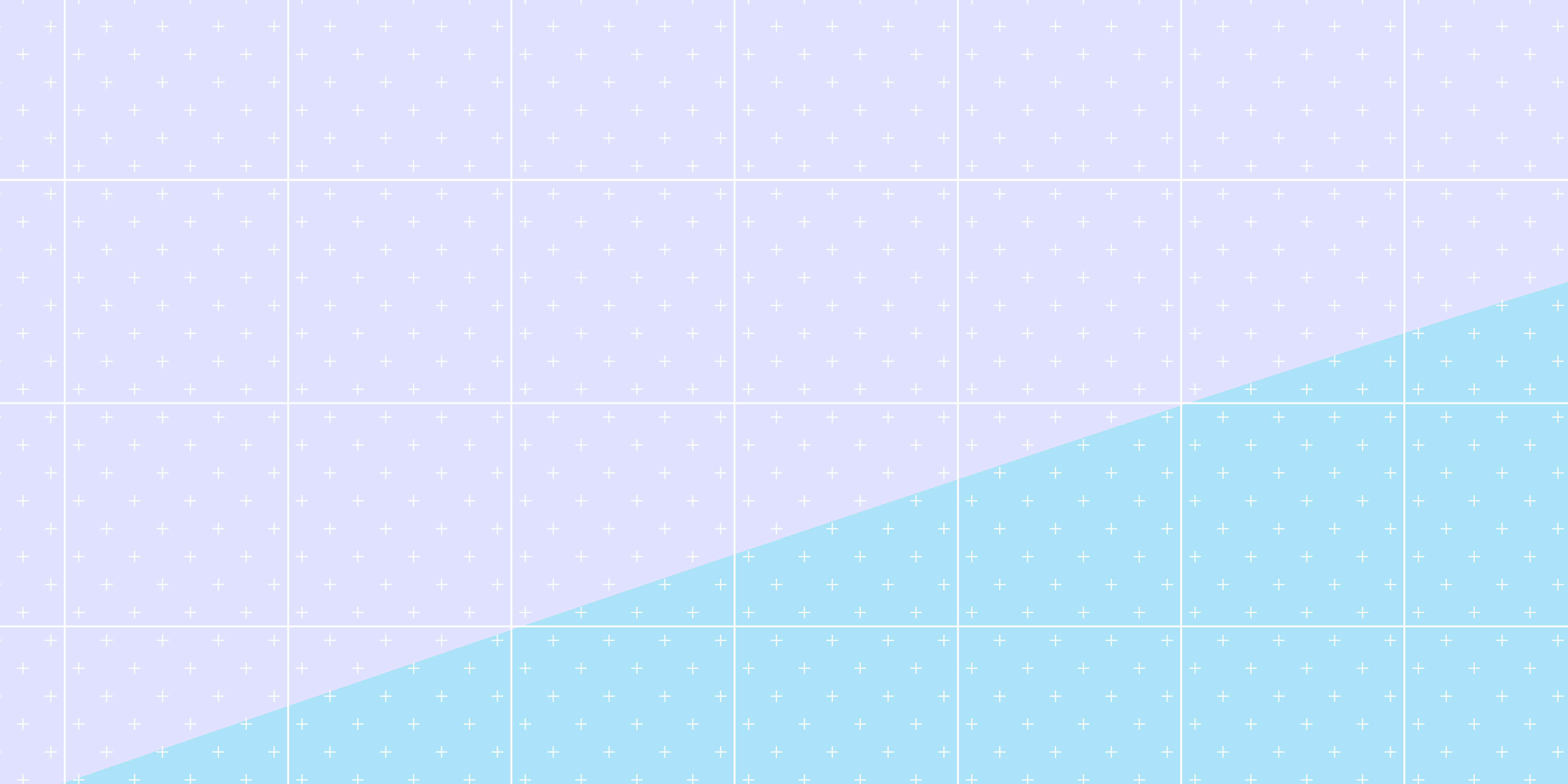 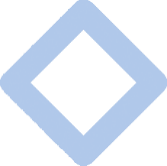 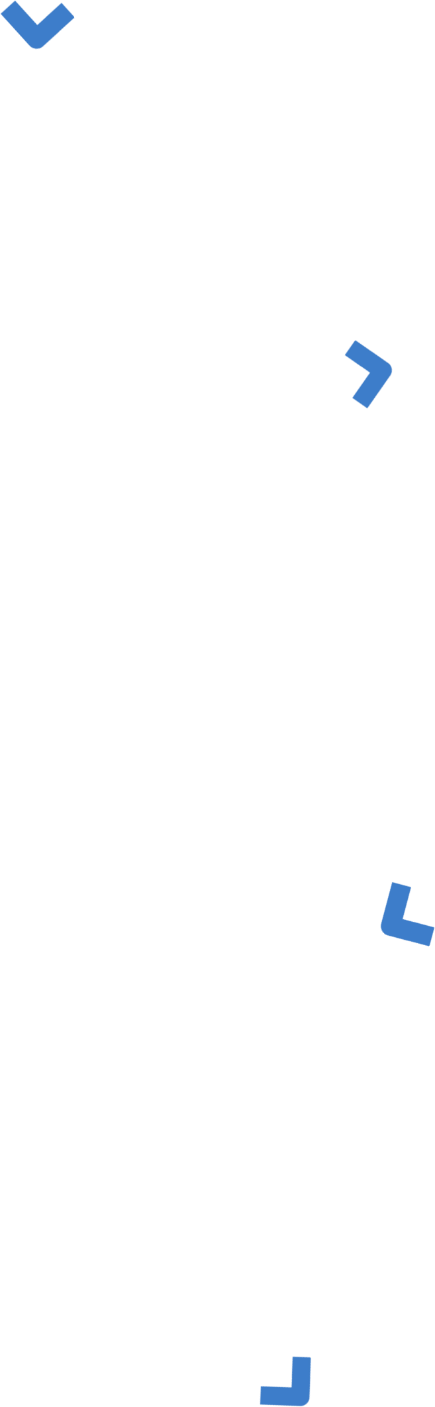 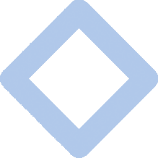 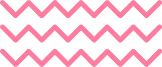 教学课件设计
02
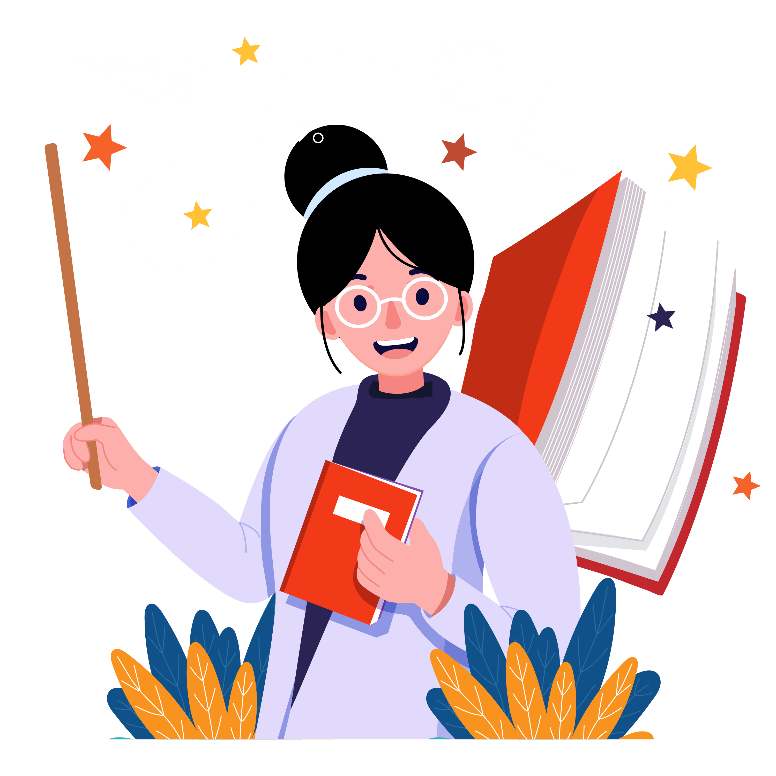 2021教师公开课宣讲
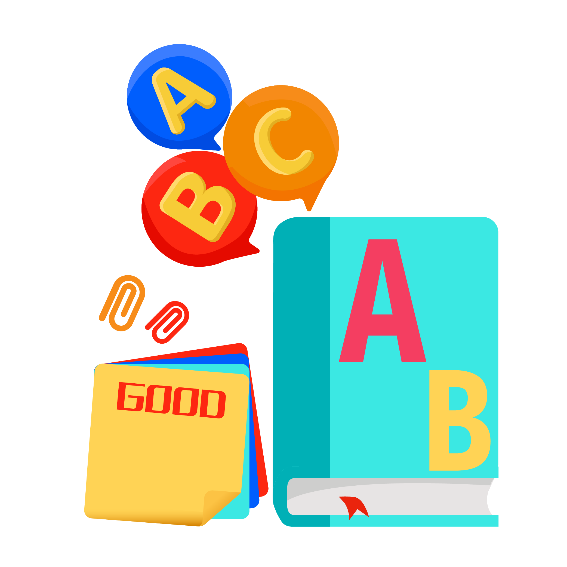 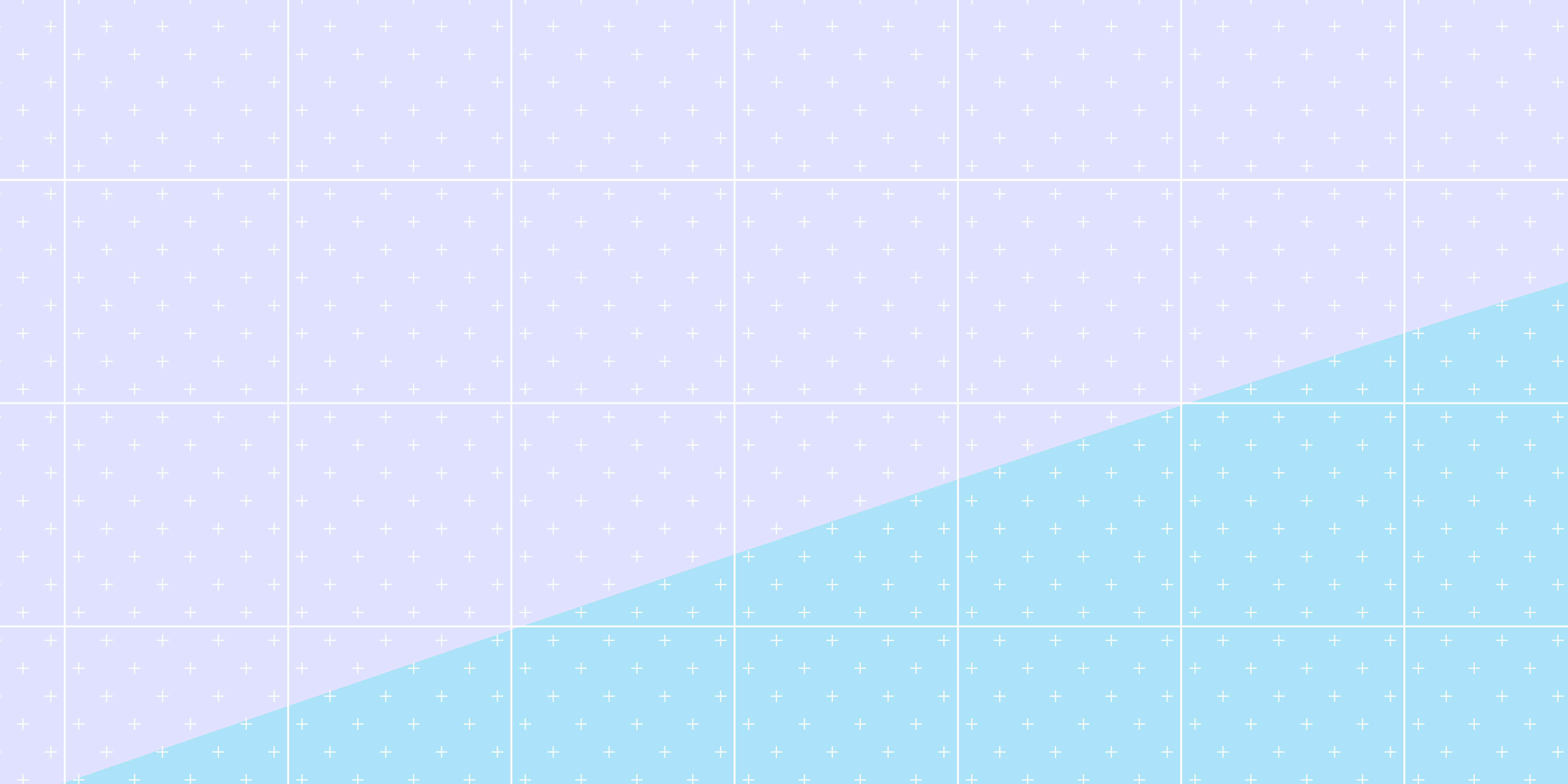 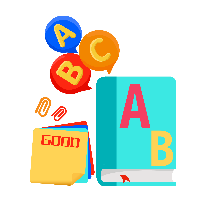 教学课件设计
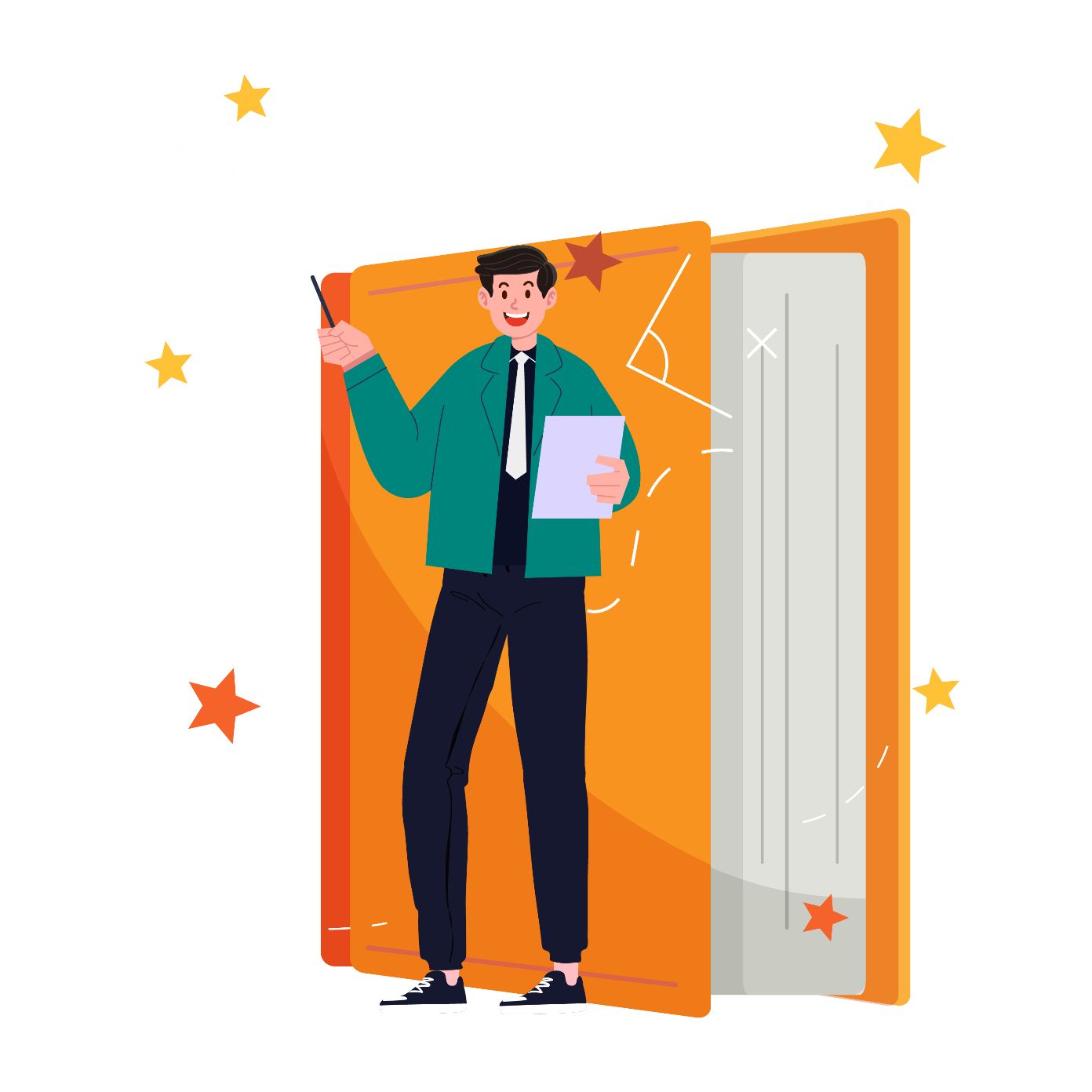 输入此处具体内容，文字尽量言简意赅，简单说明即可，不必过于繁琐，注意版面美观度。输入此处具体内容，文字尽量言简意赅，简单说明即可，不必过于繁琐，注意版面美观度。
添加标题
添加标题
输入此处具体内容，文字尽量言简意赅，简单说明即可，不必过于繁琐，注意版面美观度。
输入此处具体内容，文字尽量言简意赅，简单说明即可，不必过于繁琐，注意版面美观度。
添加标题
添加标题
输入此处具体内容，文字尽量言简意赅，简单说明即可，不必过于繁琐，注意版面美观度。
输入此处具体内容，文字尽量言简意赅，简单说明即可，不必过于繁琐，注意版面美观度。
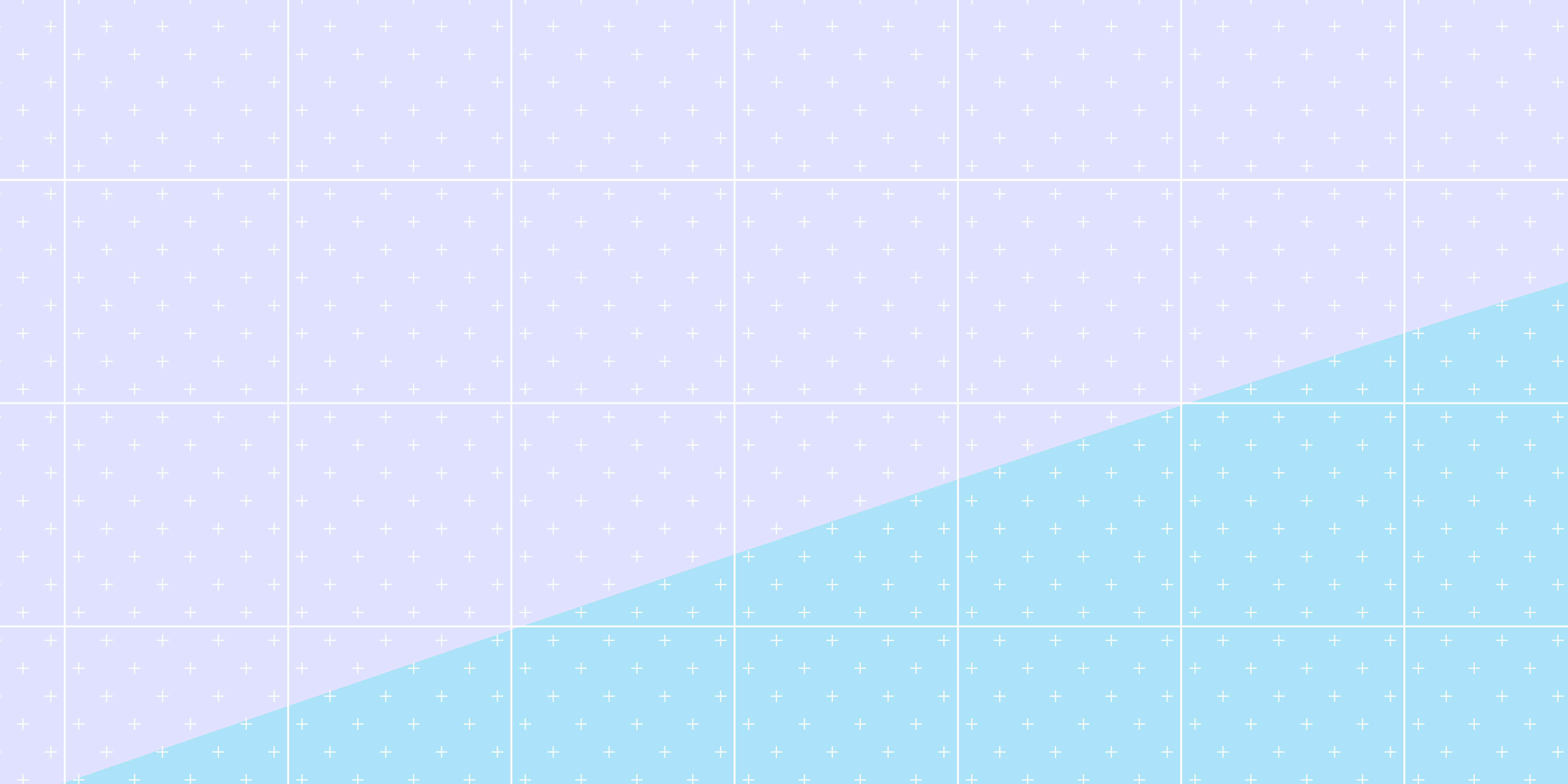 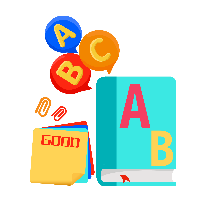 教学课件设计
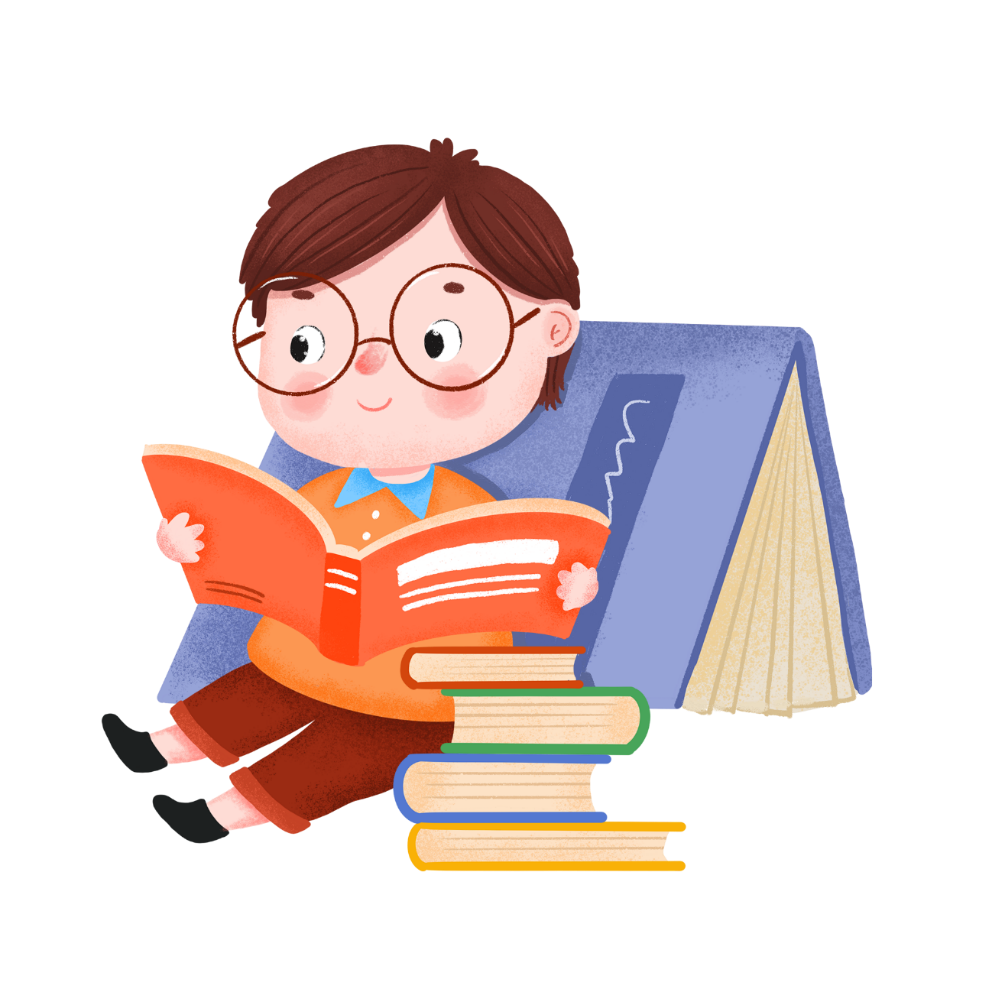 输入标题
1
点击添加主要文字内容点击添加主要文字内容点击添加文字
输入标题
点击添加主要文字内容点击添加主要文字内容点击添加文字点击添加主要文字内容点击添加主要文字内容点击添加文字点击添加主要文字内容点击添加主要文字内容点击添加文字点击添加主要文字内容点击添加主要文字内容点击添加文字
输入标题
2
点击添加主要文字内容点击添加主要文字内容点击添加文字
输入标题
3
点击添加主要文字内容点击添加主要文字内容点击添加文字
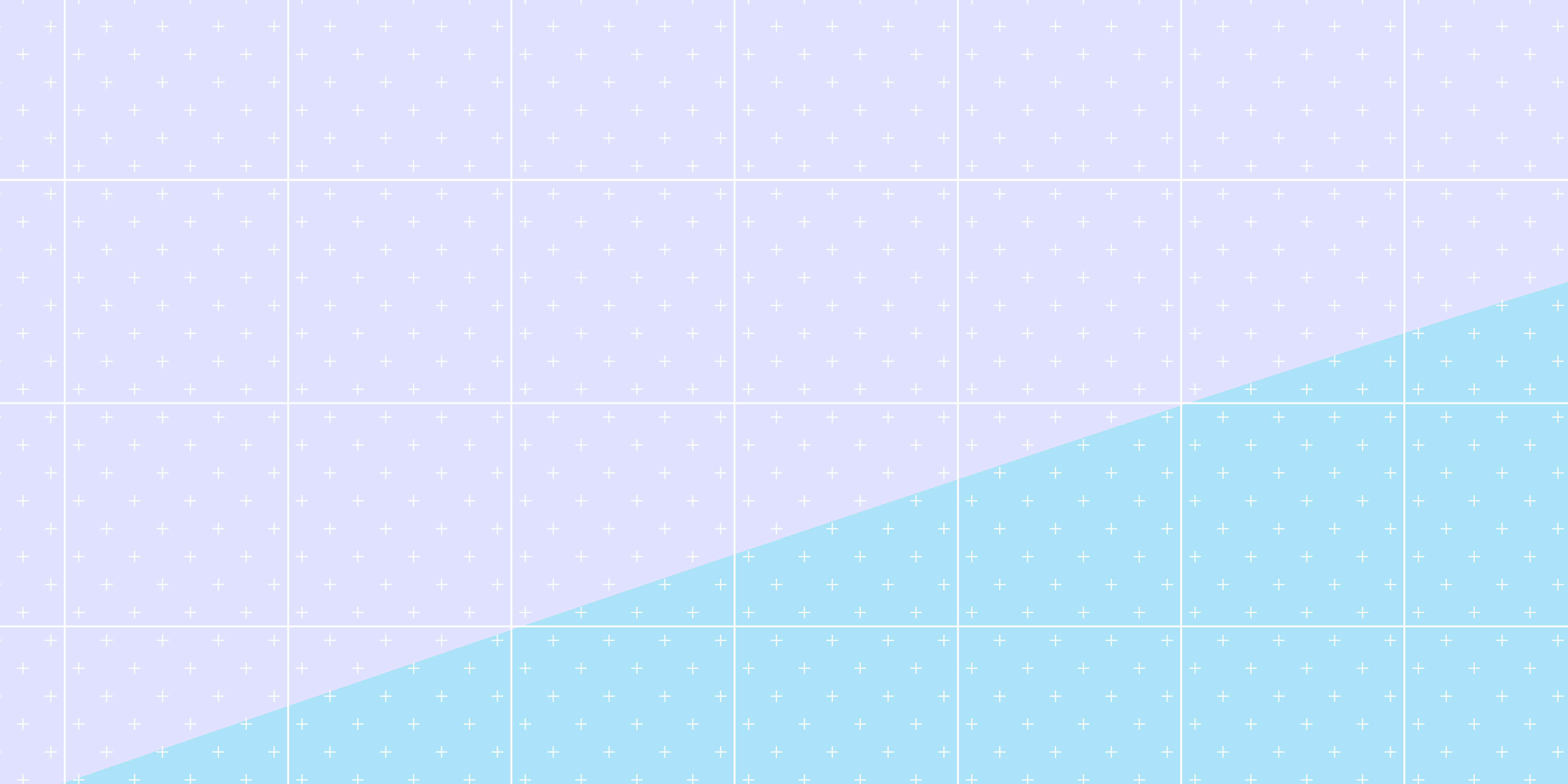 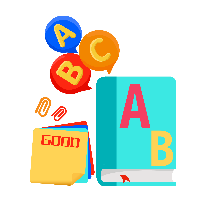 教学课件设计
您的内容打在这里，或者通过复制您的文本后，在此框中选择粘贴，并选择只保留文字。
您的内容打在这里，或者通过复制您的文本后，在此框中选择粘贴，并选择只保留文字。
编辑
标题
编辑
标题
编辑
标题
编辑
标题
您的内容打在这里，或者通过复制您的文本后，在此框中选择粘贴，并选择只保留文字。
您的内容打在这里，或者通过复制您的文本后，在此框中选择粘贴，并选择只保留文字。
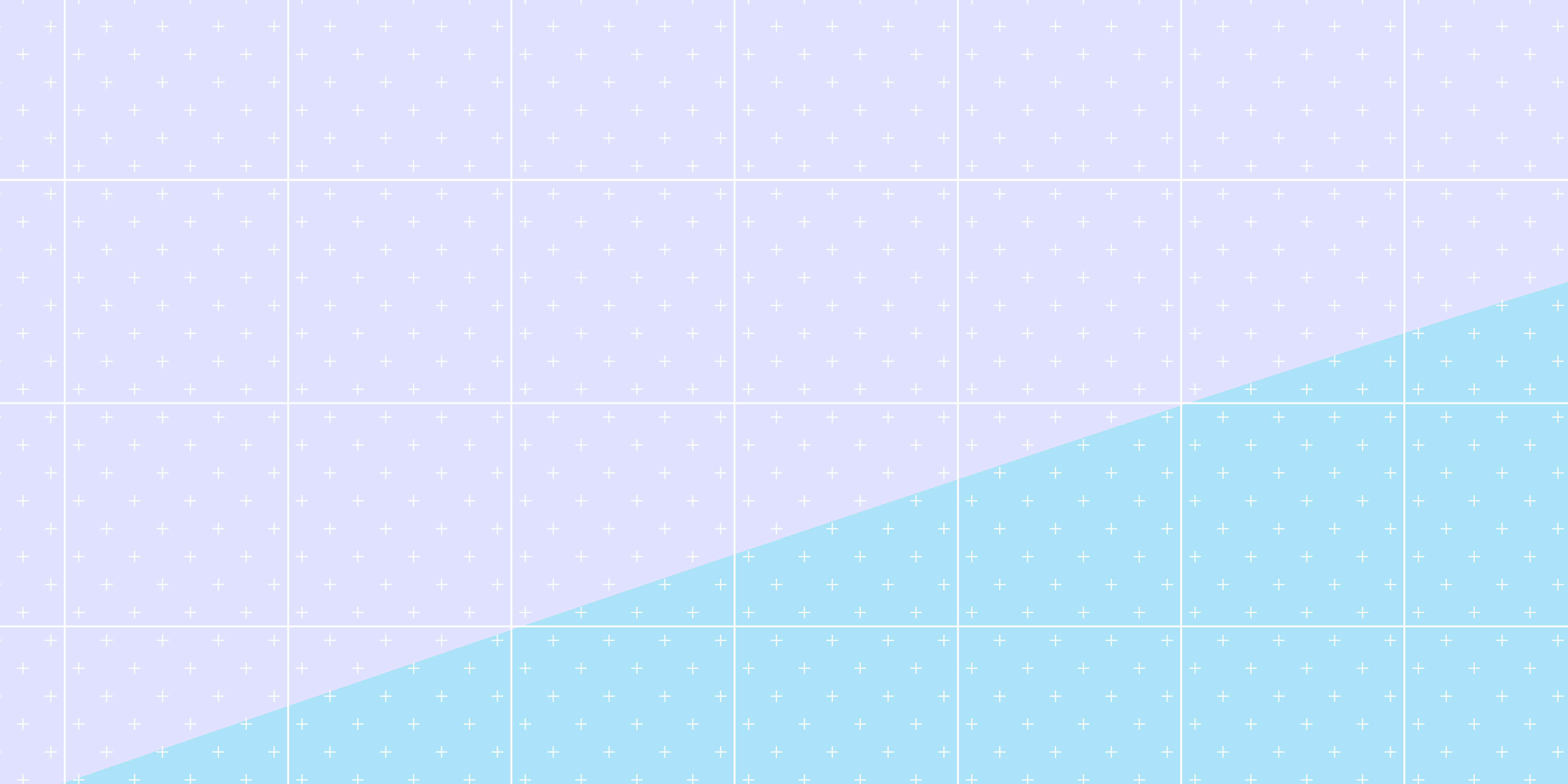 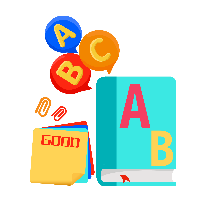 教学课件设计
请您在此处编辑标题
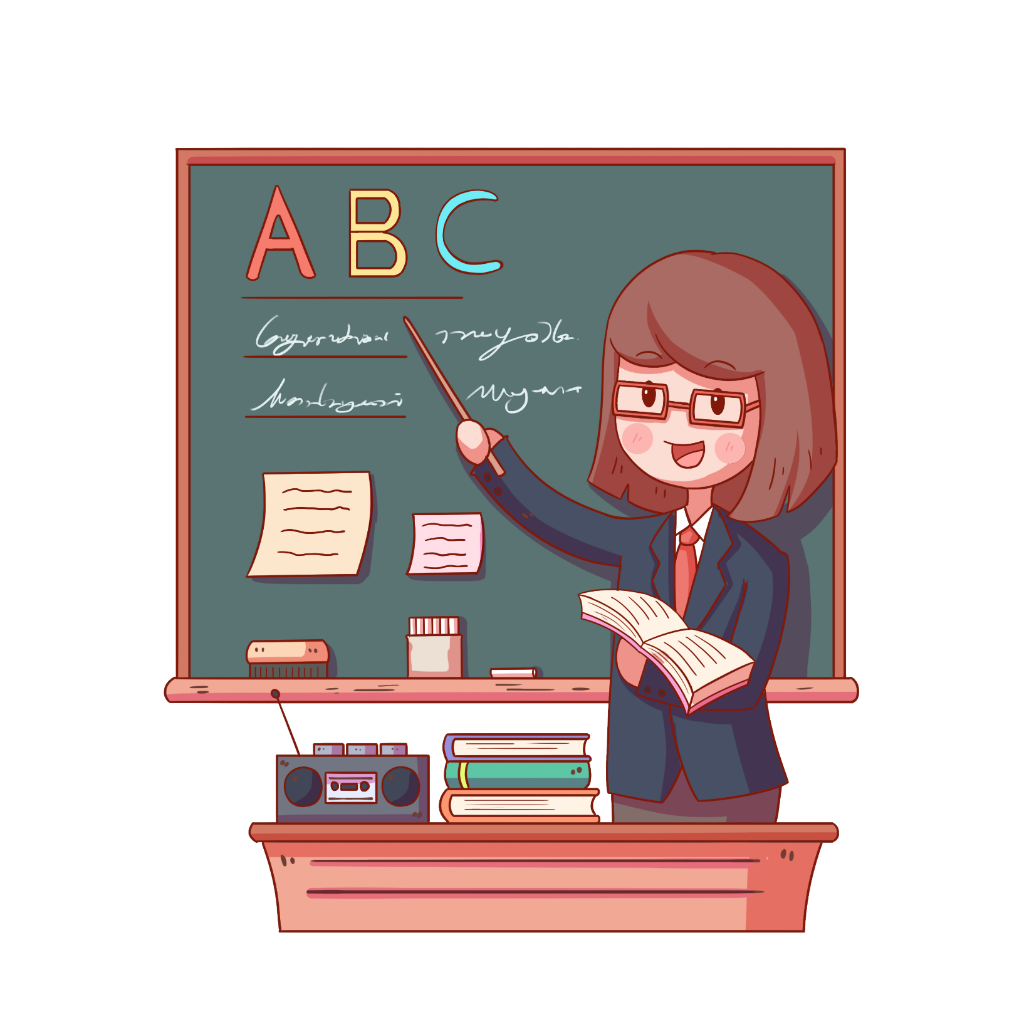 添加小标题
您的内容打在这里，或者通过复制您的文本后，在此框中选择粘贴，并选择只保留文字。
您的内容打在这里，或者通过复制您的文本后，在此框中选择粘贴，并选择只保留文字。
添加小标题
您的内容打在这里，或者通过复制您的文本后，在此框中选择粘贴，并选择只保留文字。
您的内容打在这里，或者通过复制您的文本后，在此框中选择粘贴，并选择只保留文字。
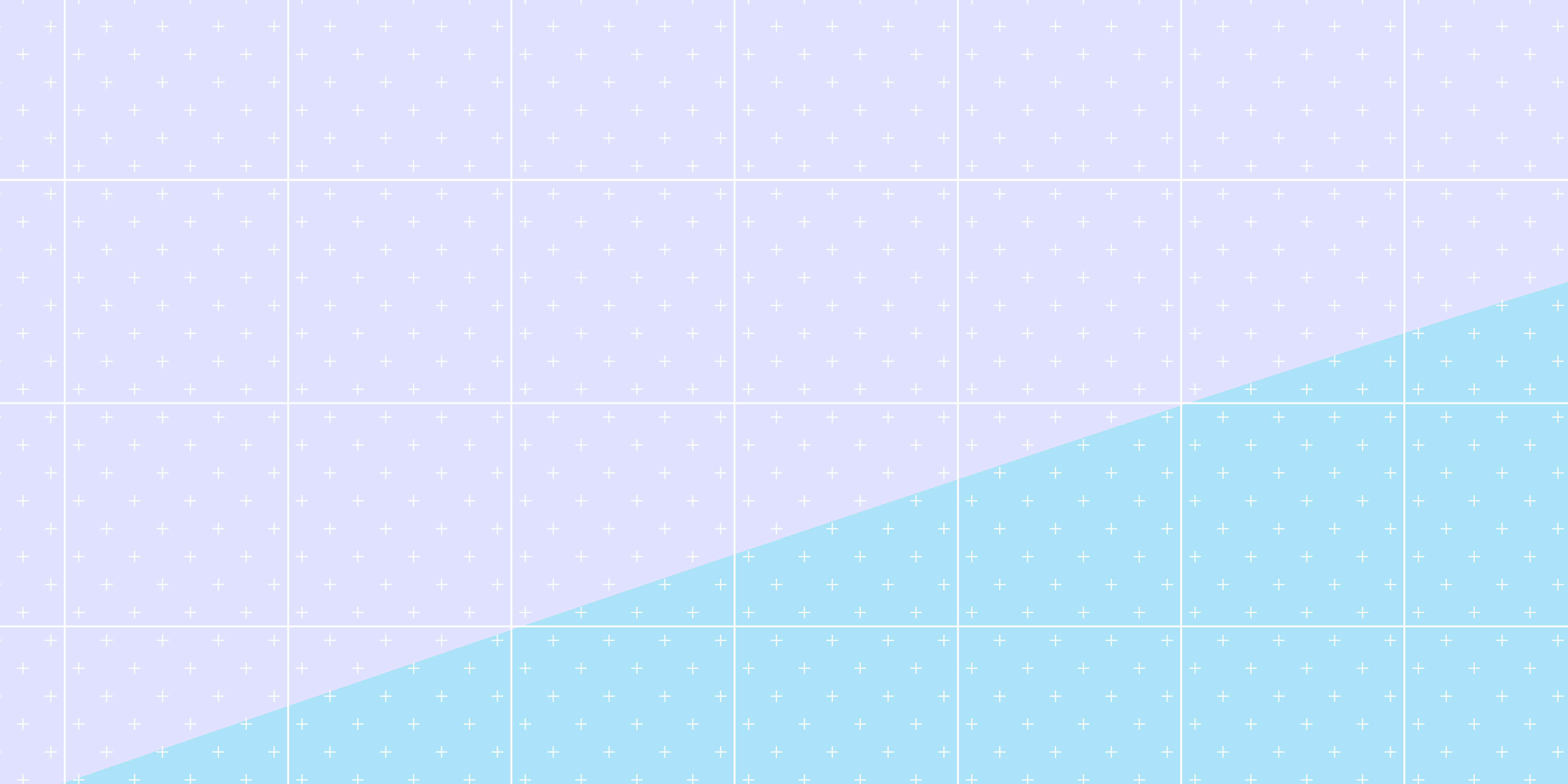 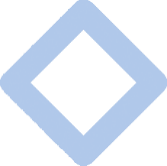 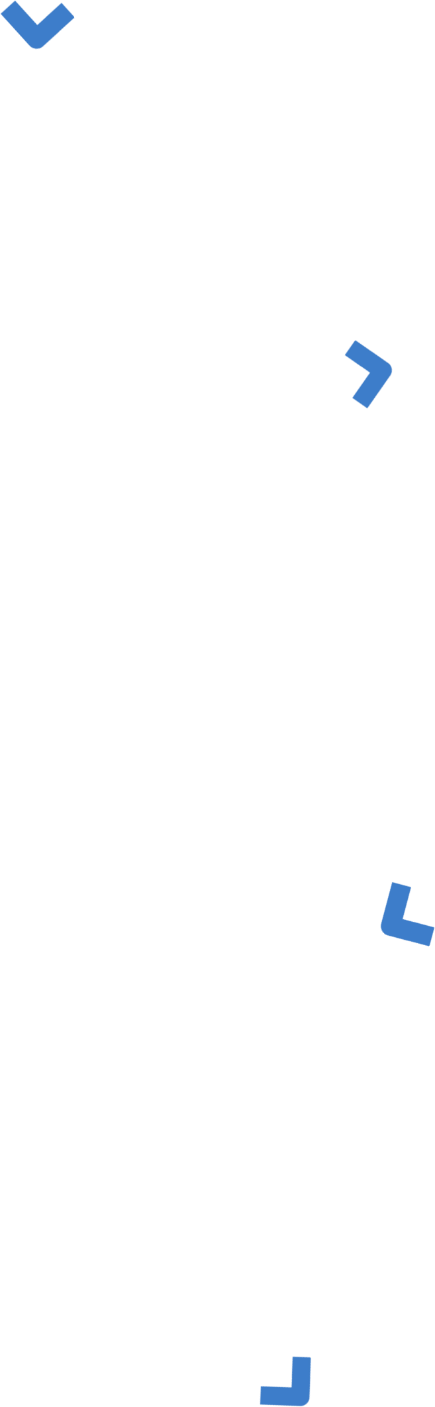 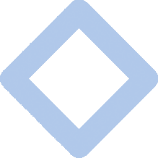 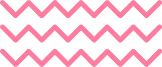 教学课件过程
03
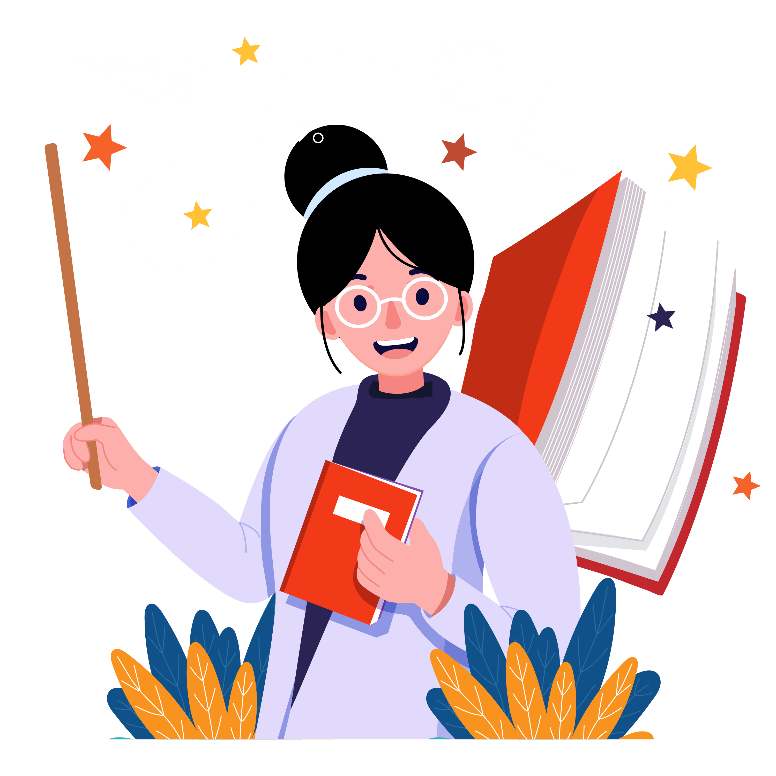 2021教师公开课宣讲
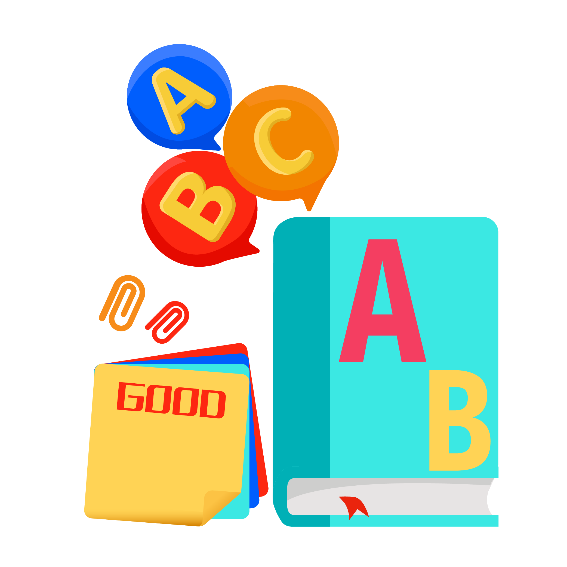 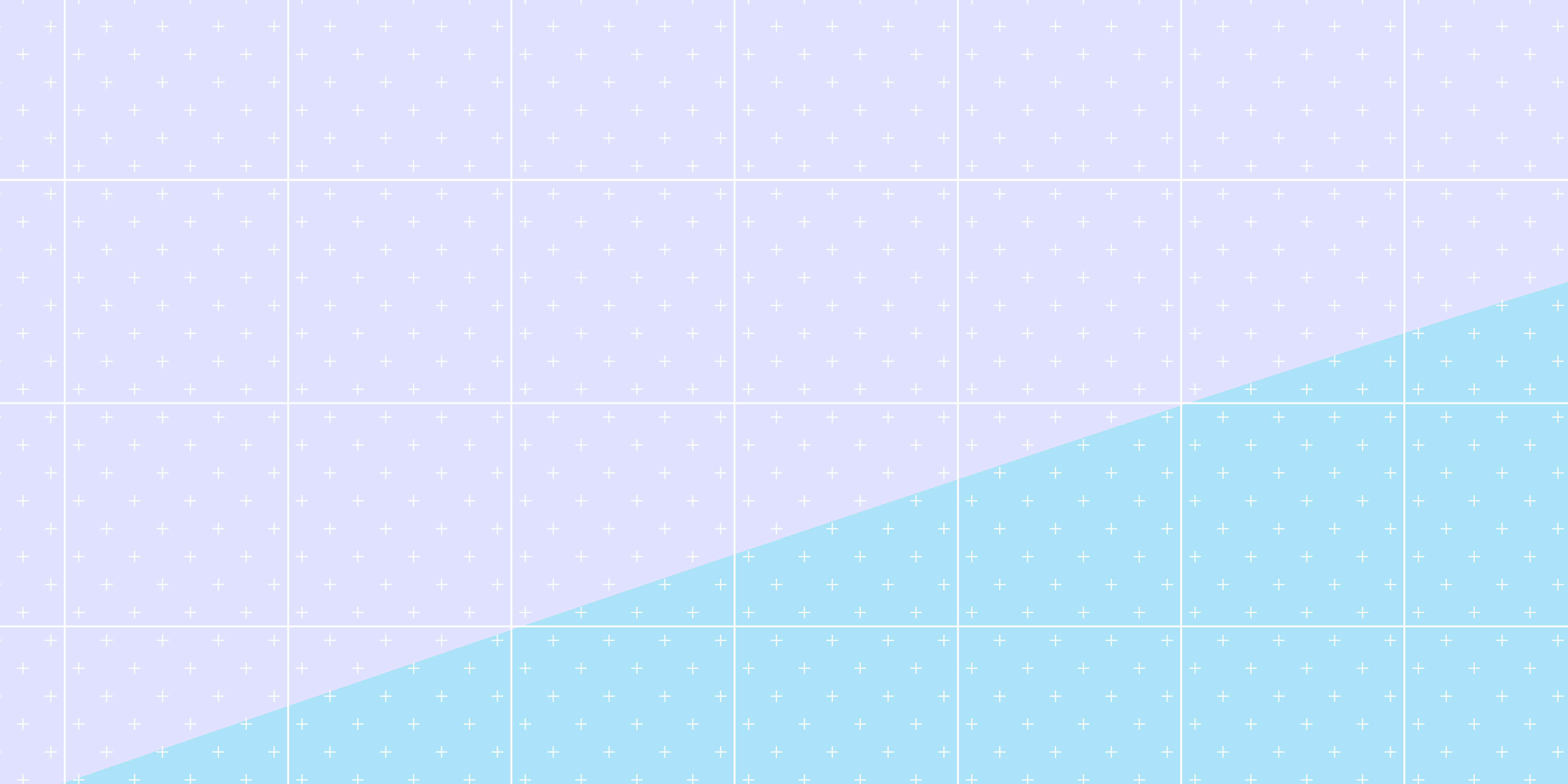 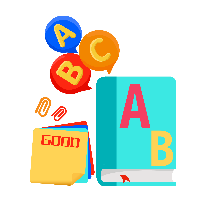 教学课件过程
01
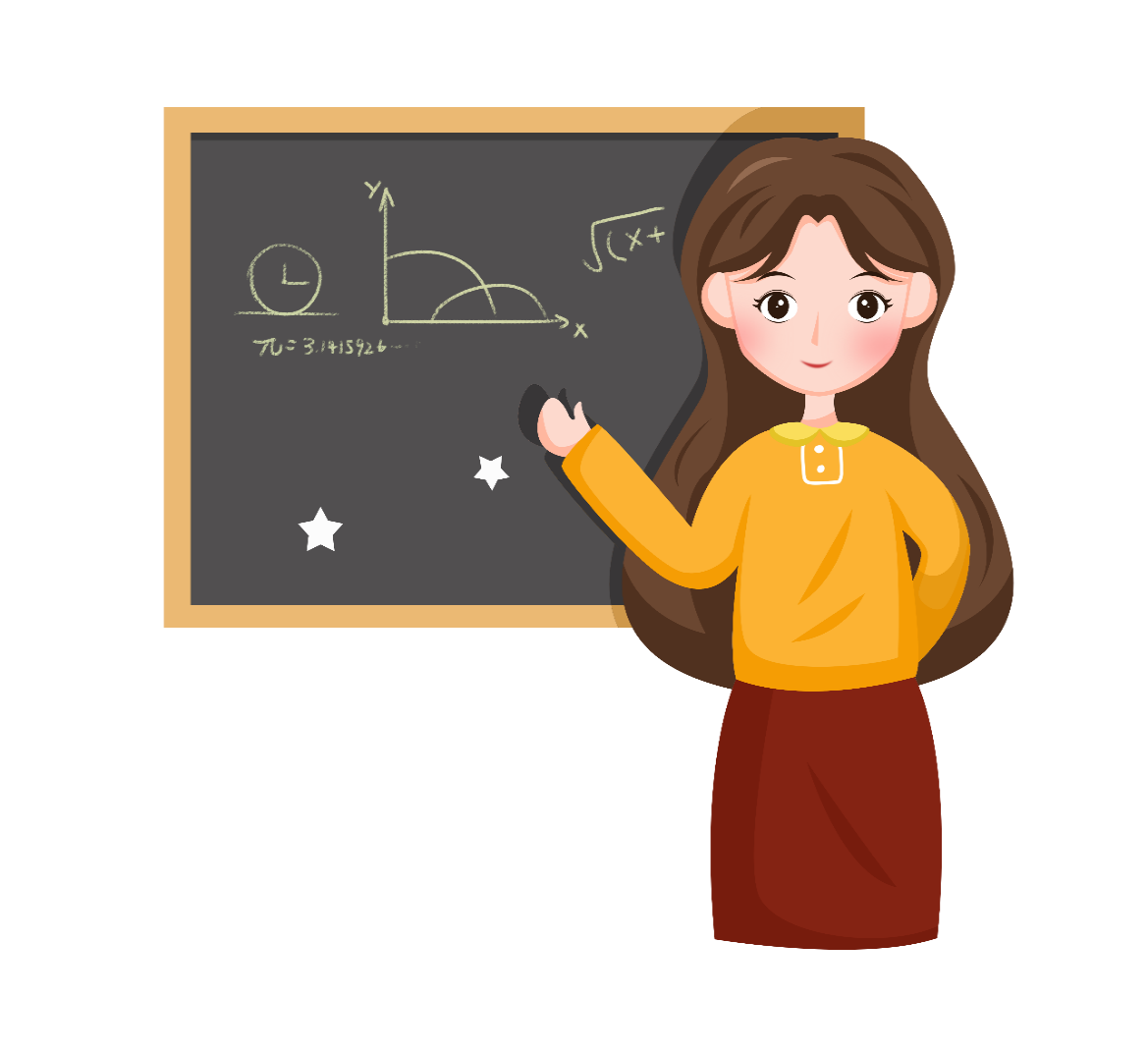 点击输入说明文本点击输入说明文本点击输入说明文本点击输入说明文本点击输入说明文本
点击输入说明文本点击输入说明文本点击输入说明文本点击输入说明文本点击输入说明文本
点击输入说明文本点击输入说明文本点击输入说明文本点击输入说明文本点击输入说明文本
点击输入说明文本点击输入说明文本点击输入说明文本点击输入说明文本点击输入说明文本
02
03
04
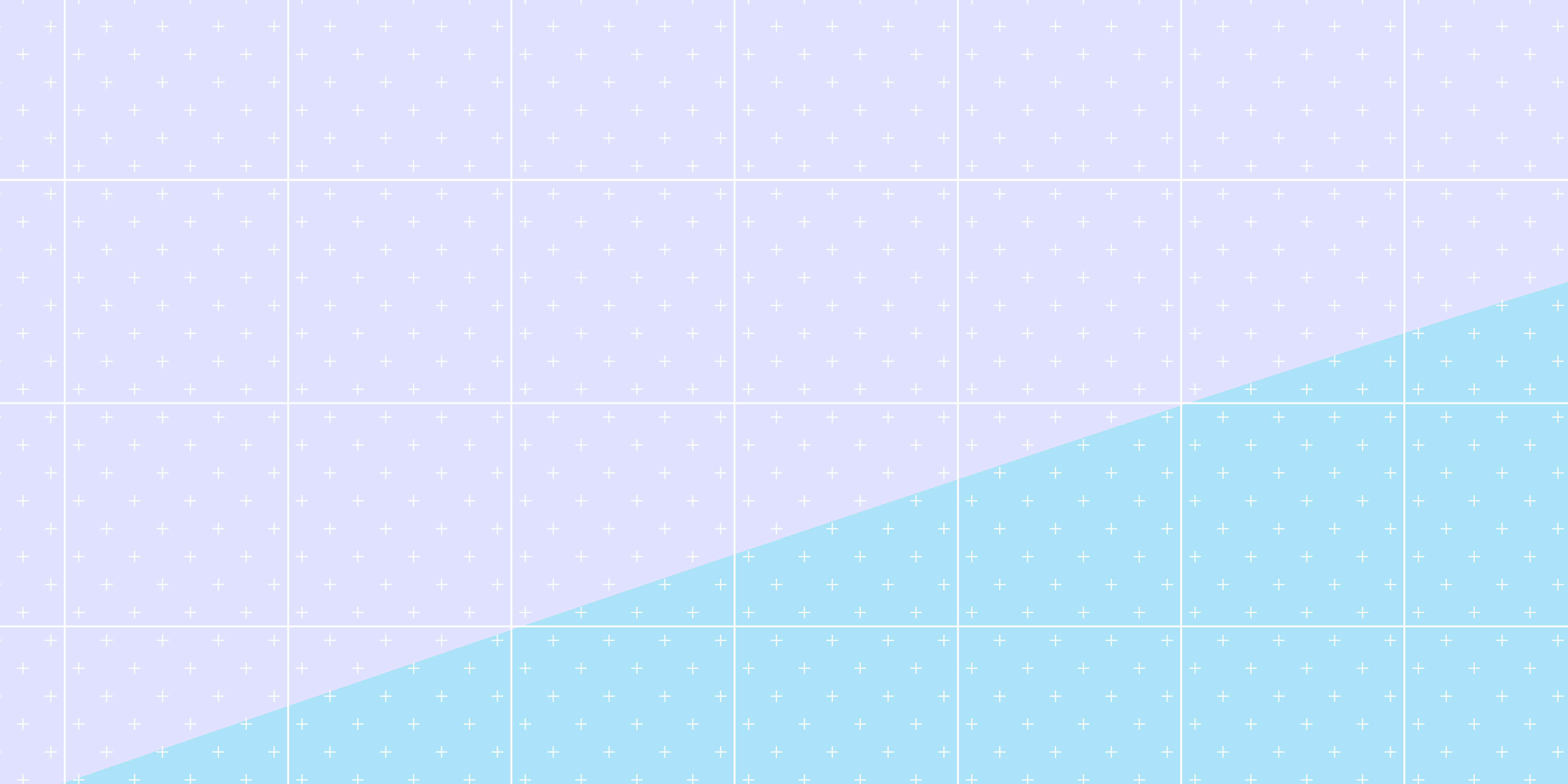 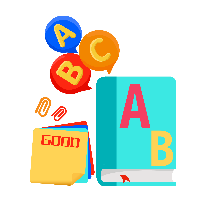 教学课件过程
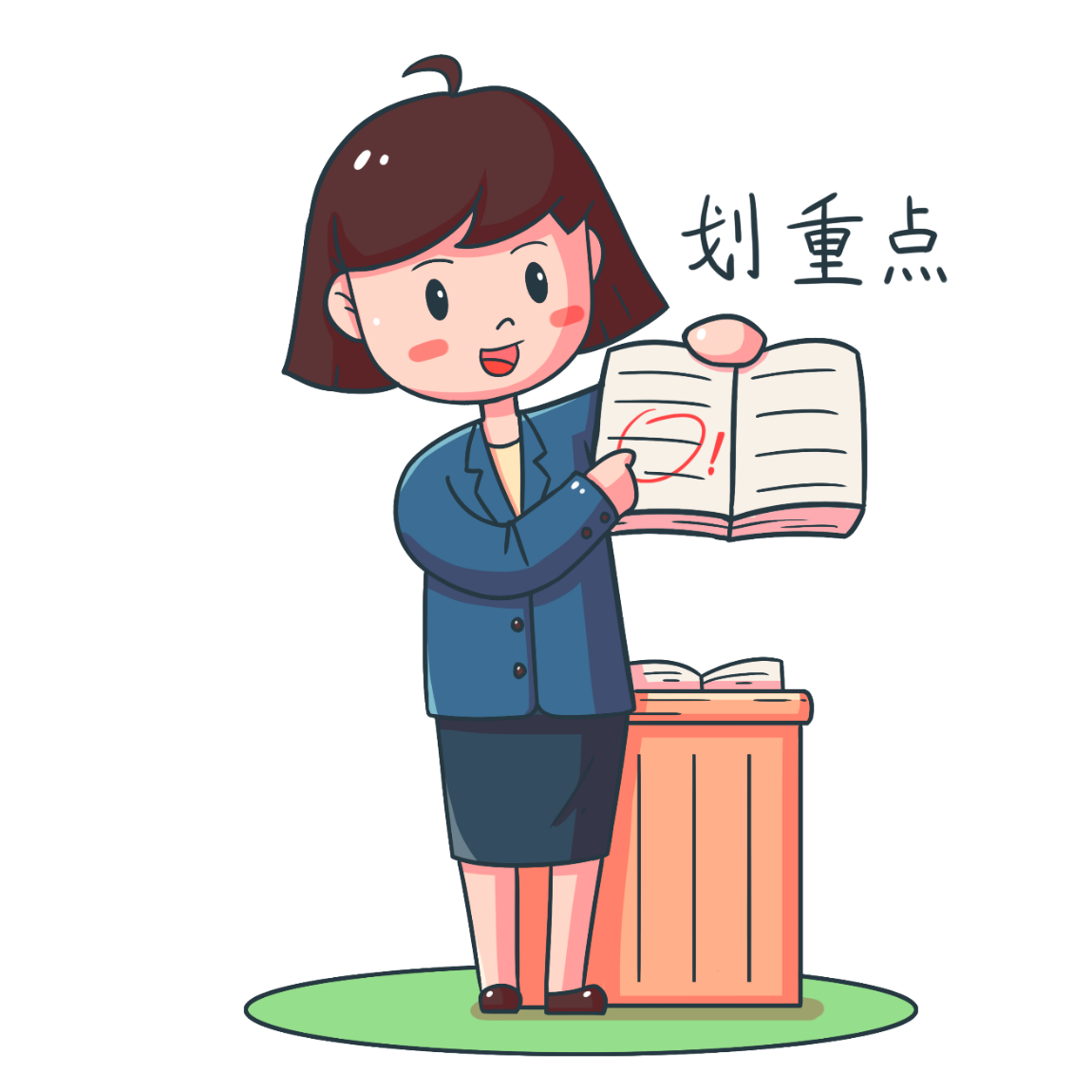 01
02
03
请您编辑标题
点击输入说明文本点击输入说明文本点击输入说明文本点击输入说明文本点击输入说明文本
请您编辑标题
点击输入说明文本点击输入说明文本点击输入说明文本点击输入说明文本点击输入说明文本
请您编辑标题
点击输入说明文本点击输入说明文本点击输入说明文本点击输入说明文本点击输入说明文本
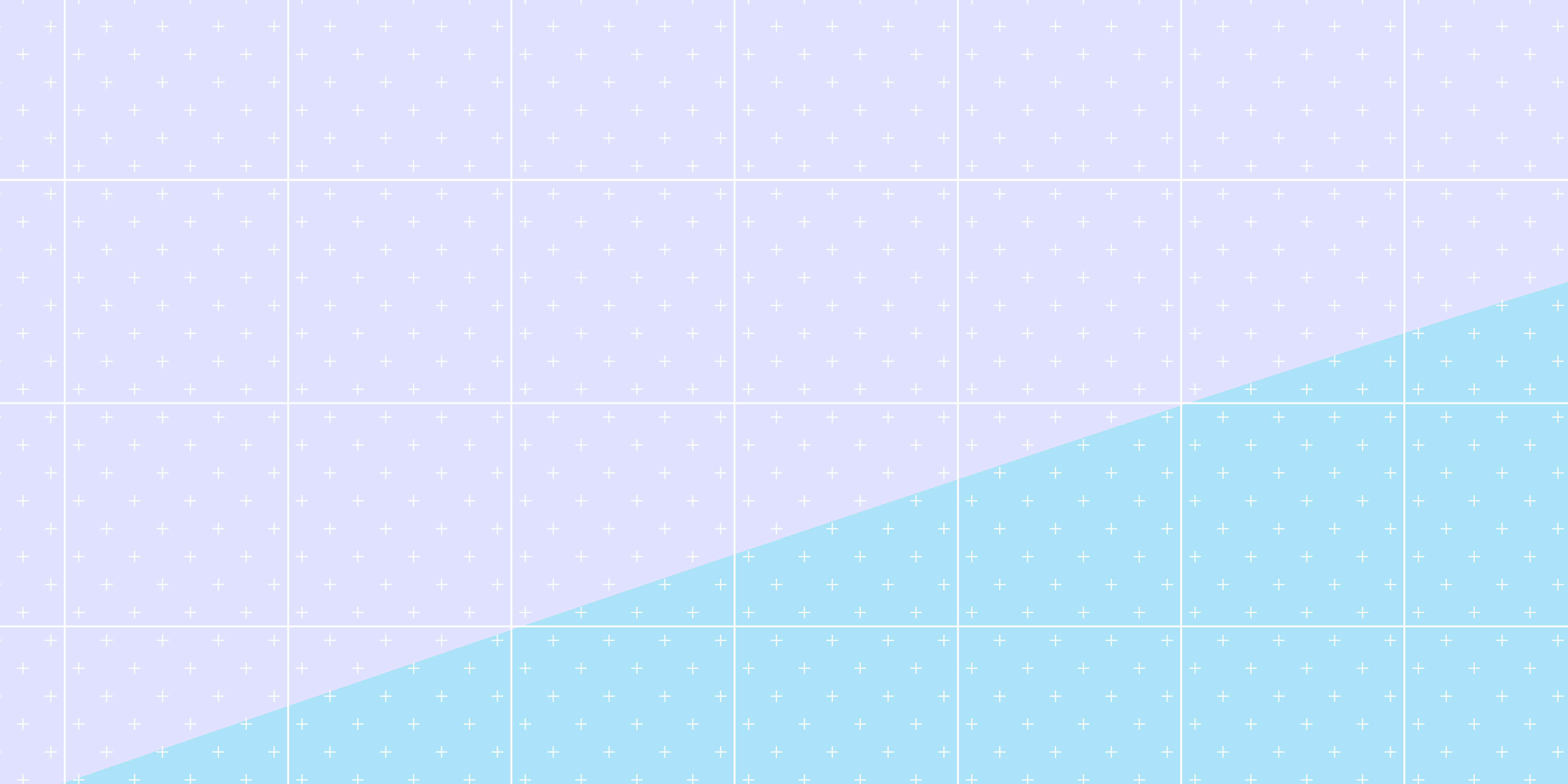 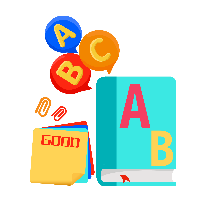 教学课件过程
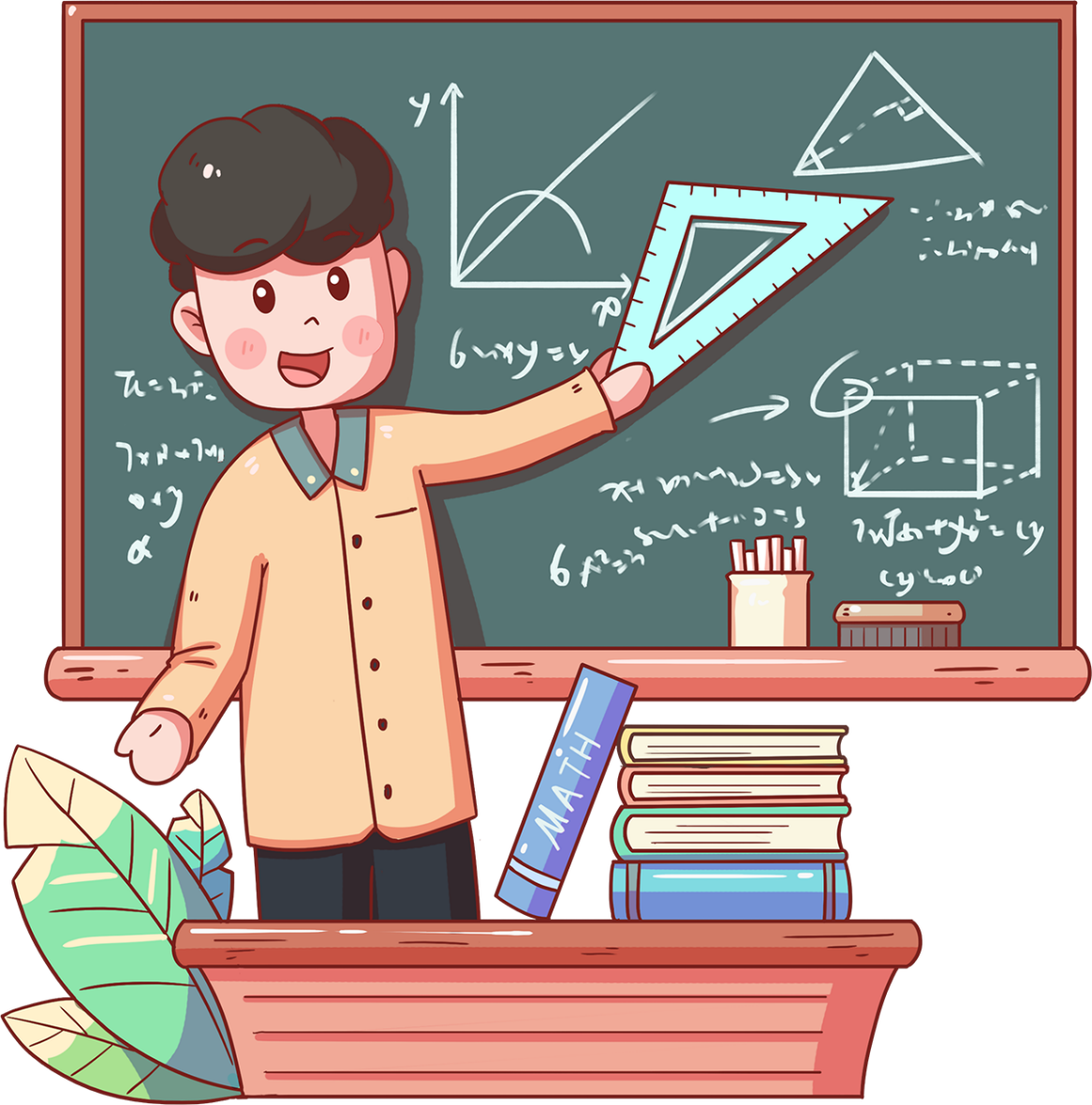 请输入您的内容
单击此处编辑您要的内容，建议您在展示时采用合适的字体，单击此处编辑您要的内容，建议您在展示时采用合适的字体。
请输入您的内容
请输入您的内容
单击此处编辑您要的内容，建议您在展示时采用合适的字体，单击此处编辑您要的内容，建议您在展示时采用合适的字体。
单击此处编辑您要的内容，建议您在展示时采用合适的字体，单击此处编辑您要的内容，建议您在展示时采用合适的字体。
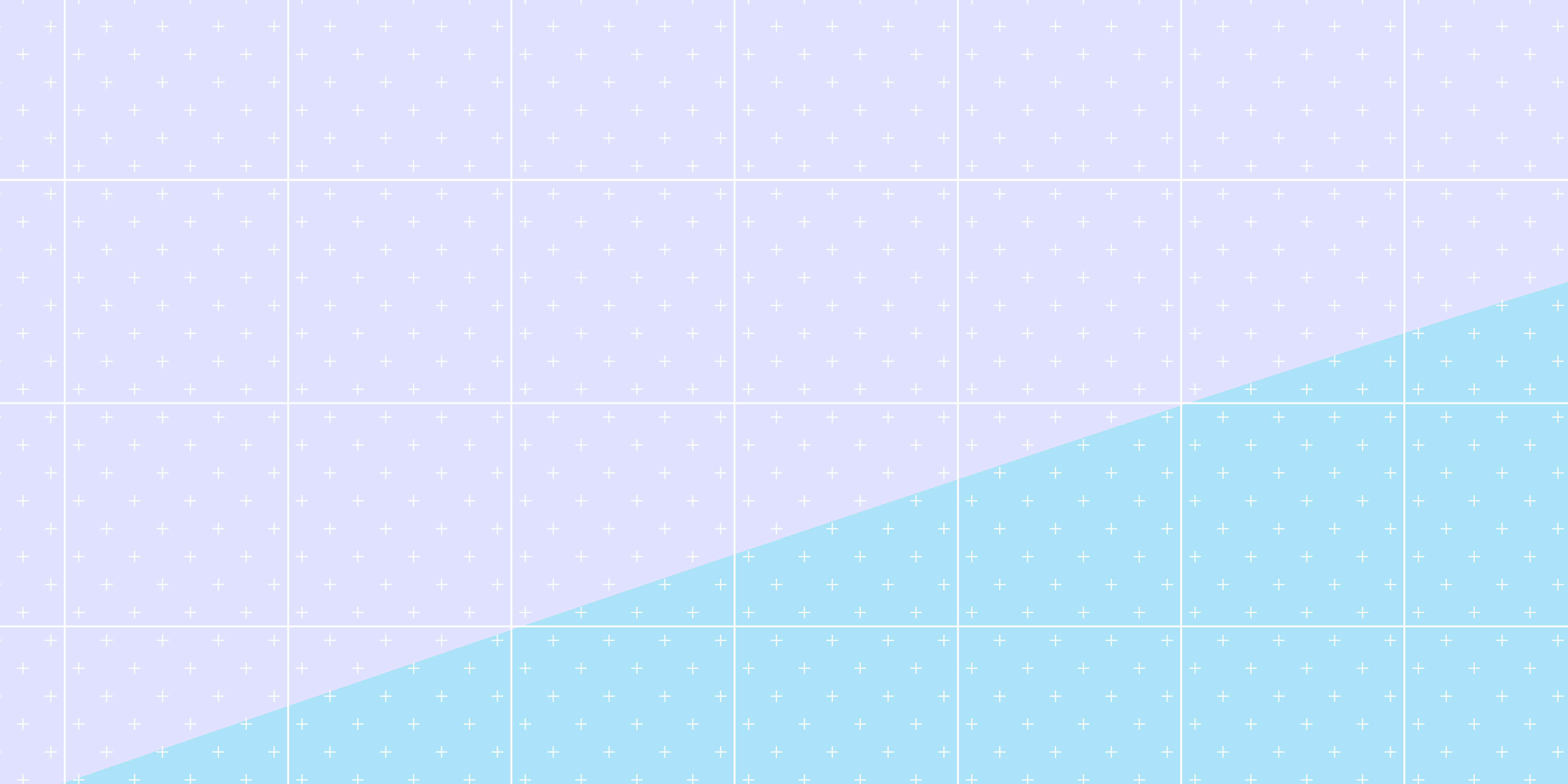 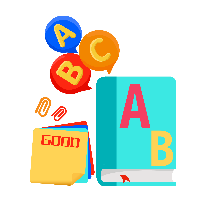 教学课件过程
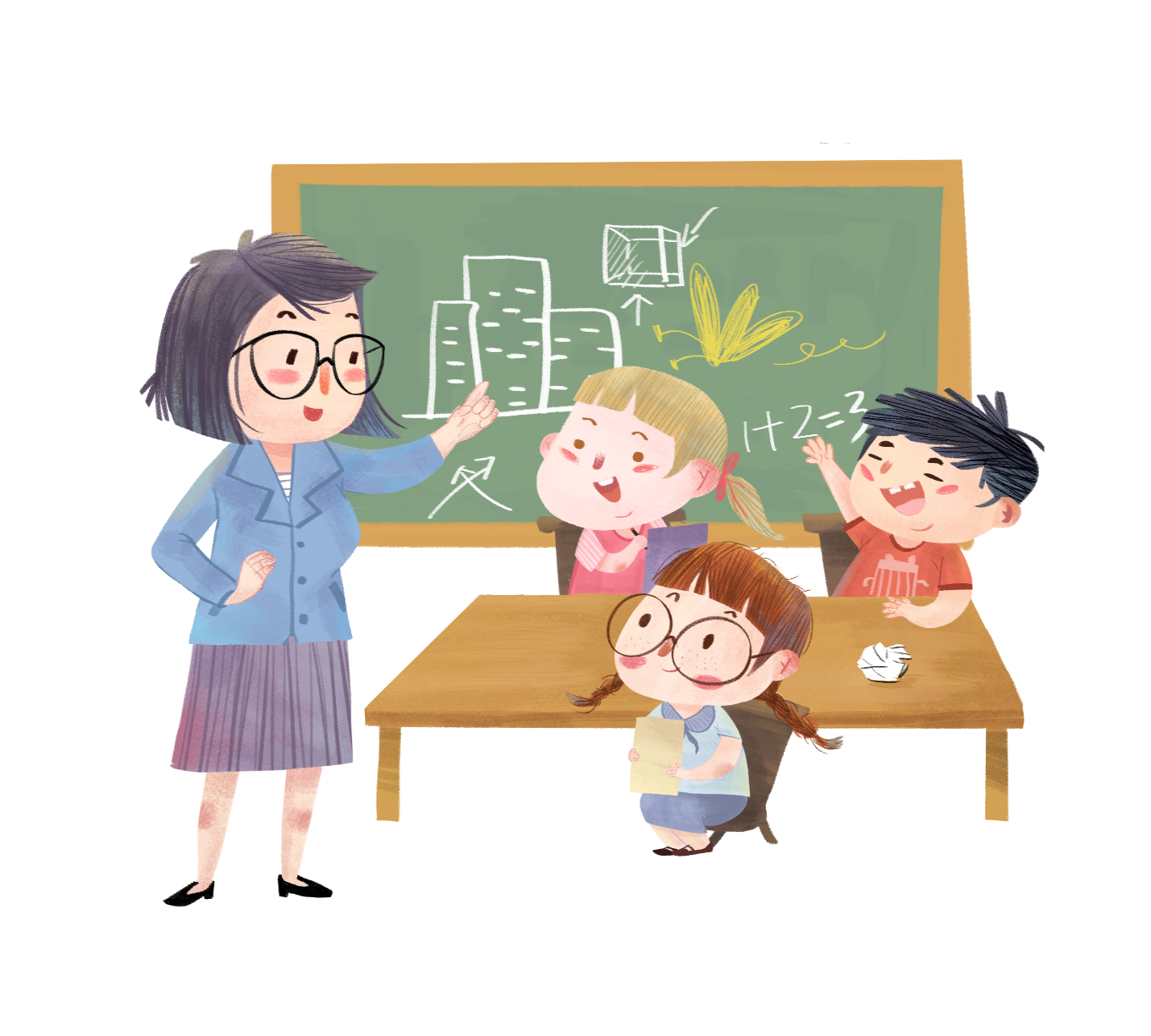 单击此处编辑您要的内容，建议您在展示时采用合适的字体，单击此处编辑您要的内容，建议您在展示时采用合适的字体。
单击此处编辑您要的内容，建议您在展示时采用合适的字体，单击此处编辑您要的内容，建议您在展示时采用合适的字体。
请您在此处编辑标题
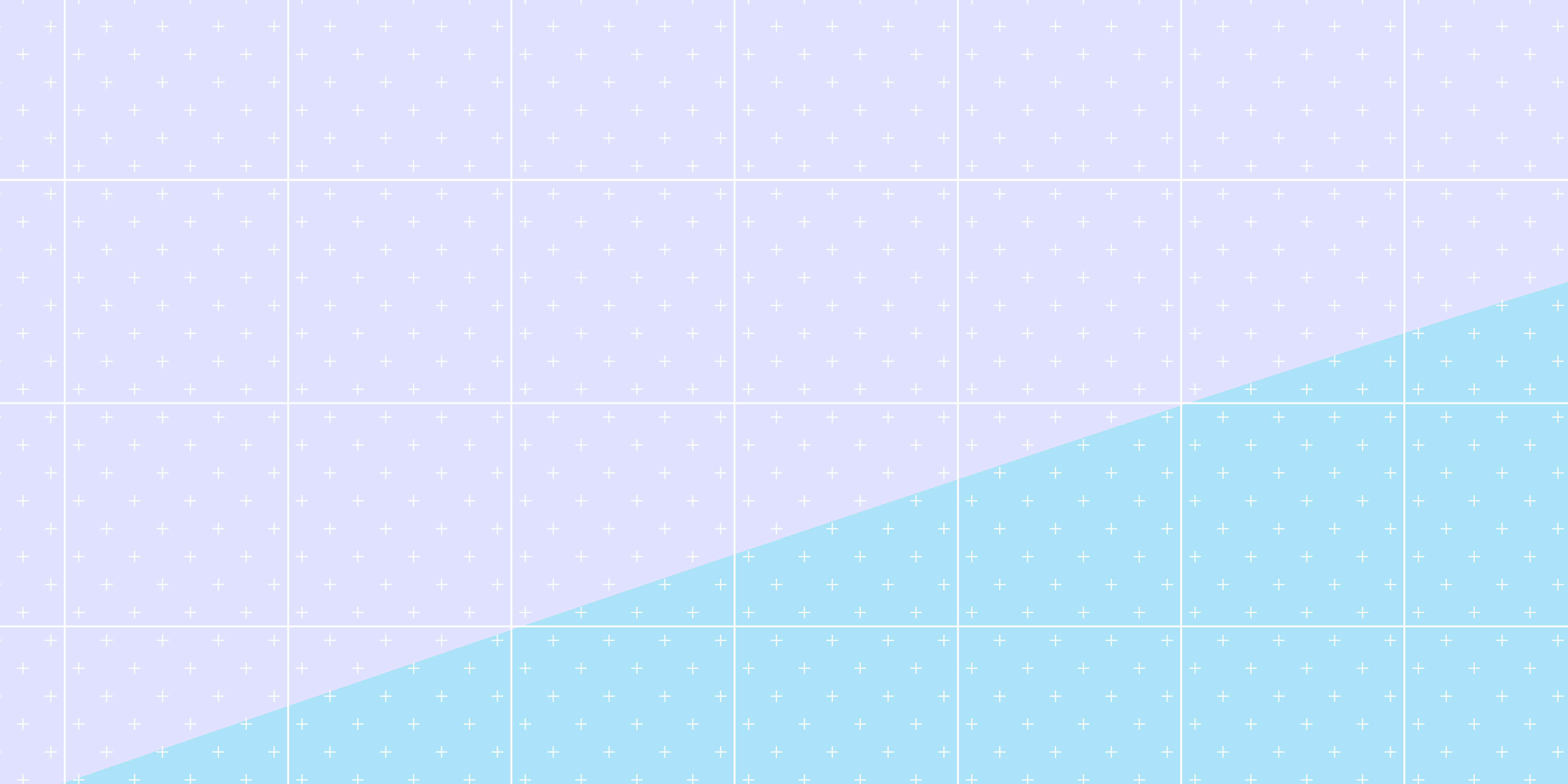 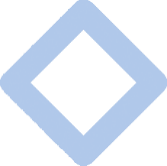 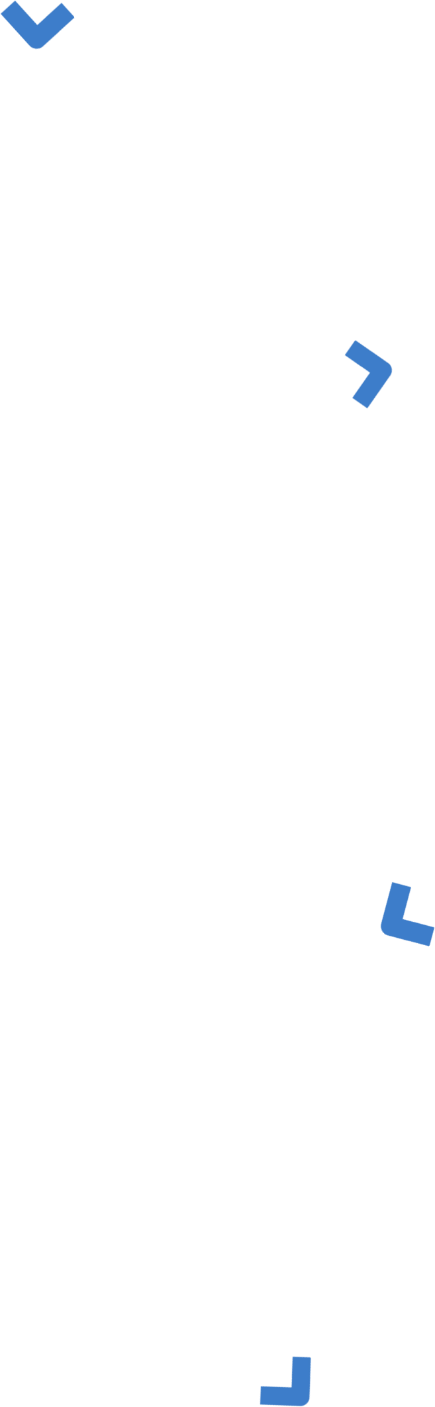 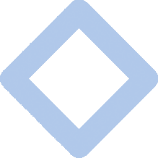 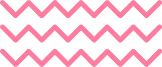 教学课件反思
04
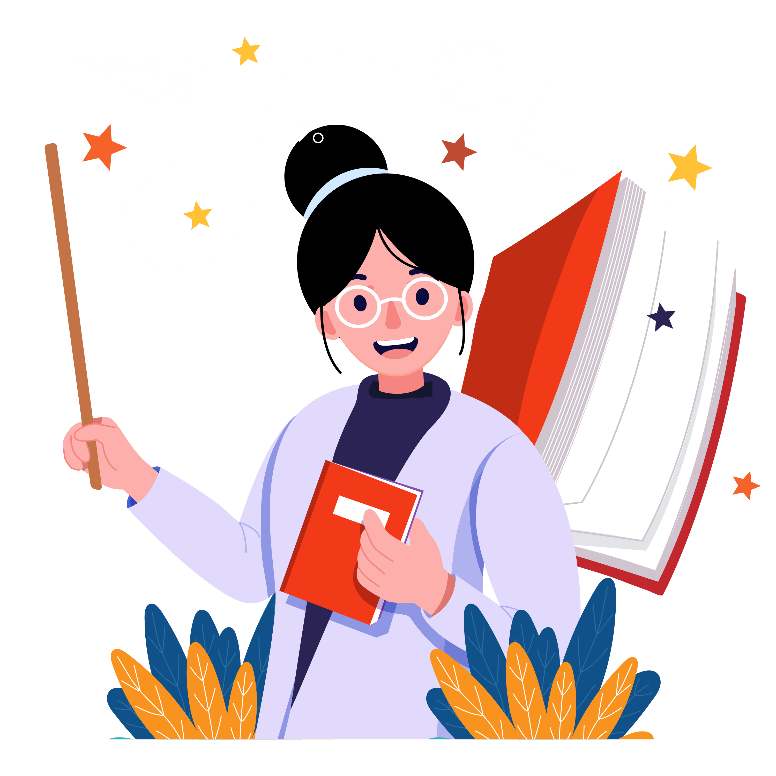 2021教师公开课宣讲
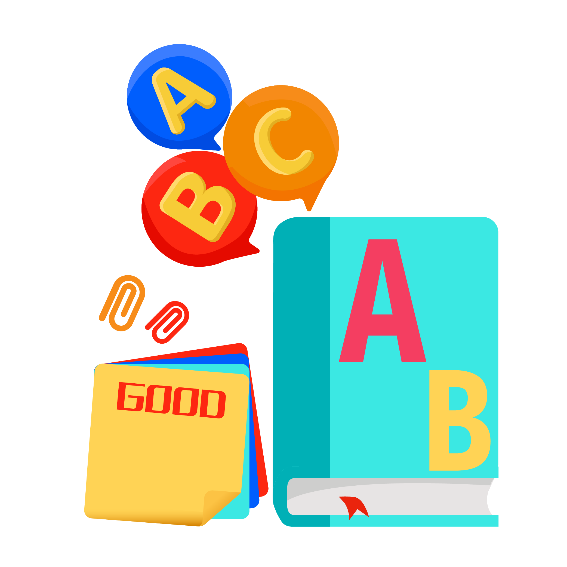 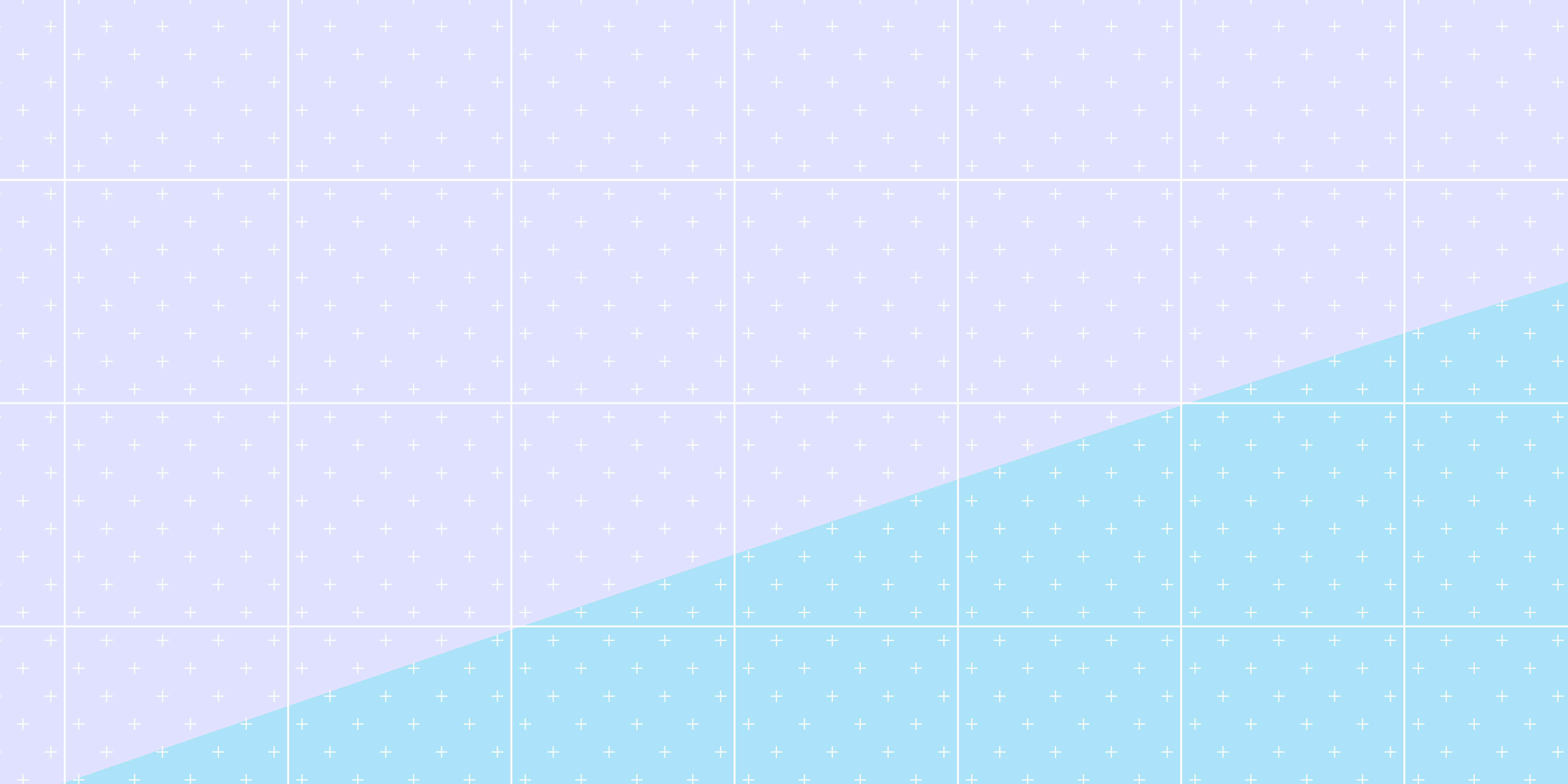 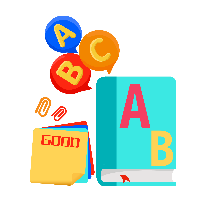 教学课件反思
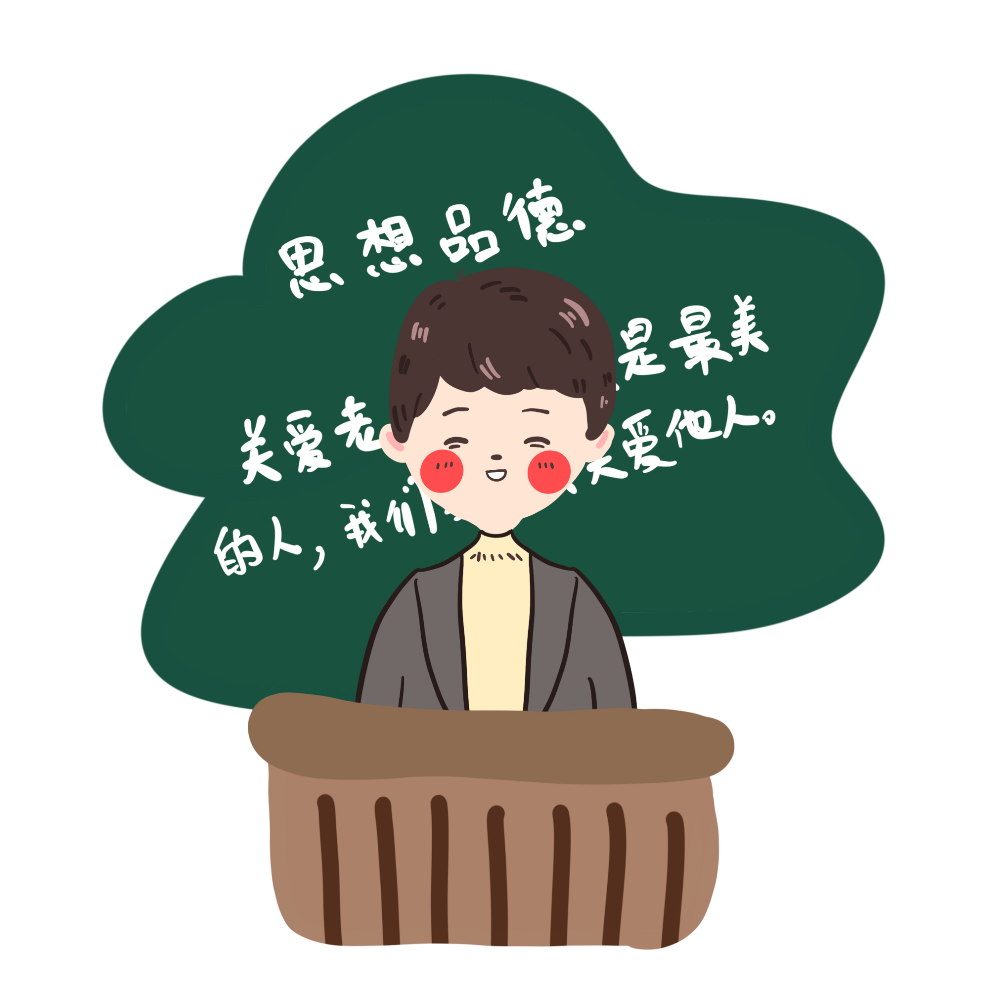 01
02
03
04
请您编辑标题
请您编辑标题
请您编辑标题
请您编辑标题
点击输入您的文字内容，用简洁的文字进行阐述，详细内容应在演说过程中用语言来表达
点击输入您的文字内容，用简洁的文字进行阐述，详细内容应在演说过程中用语言来表达
点击输入您的文字内容，用简洁的文字进行阐述，详细内容应在演说过程中用语言来表达
点击输入您的文字内容，用简洁的文字进行阐述，详细内容应在演说过程中用语言来表达
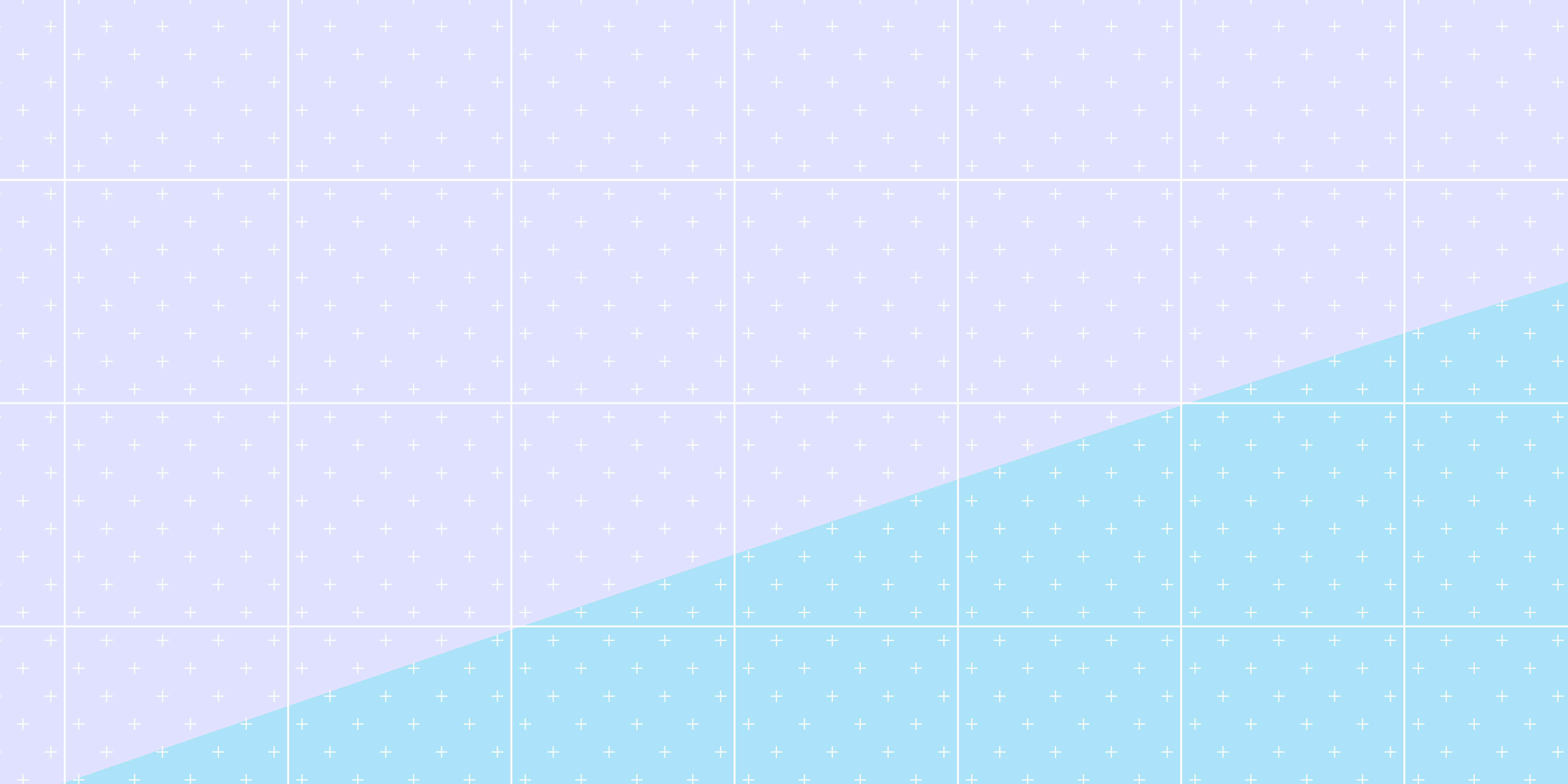 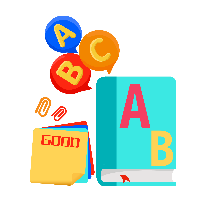 教学课件反思
点击输入您的文字内容，用简洁的文字进行阐述，详细内容应在演说过程中用语言来表达
点击输入您的文字内容，用简洁的文字进行阐述，详细内容应在演说过程中用语言来表达
点击输入您的文字内容，用简洁的文字进行阐述，详细内容应在演说过程中用语言来表达
点击输入您的文字内容，用简洁的文字进行阐述，详细内容应在演说过程中用语言来表达
点击输入您的文字内容，用简洁的文字进行阐述，详细内容应在演说过程中用语言来表达
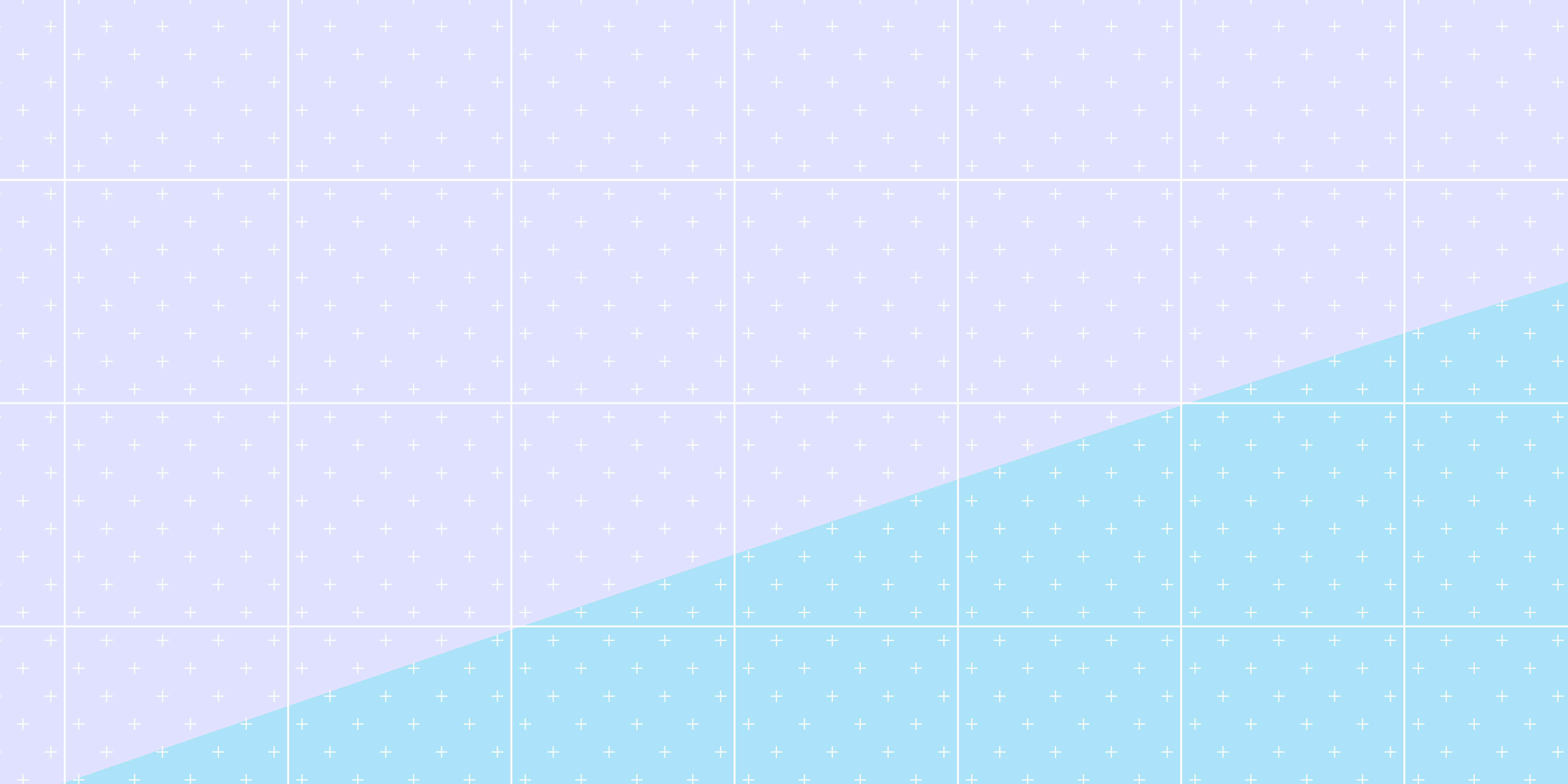 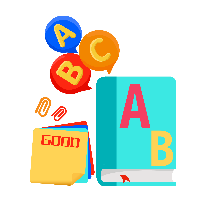 教学课件反思
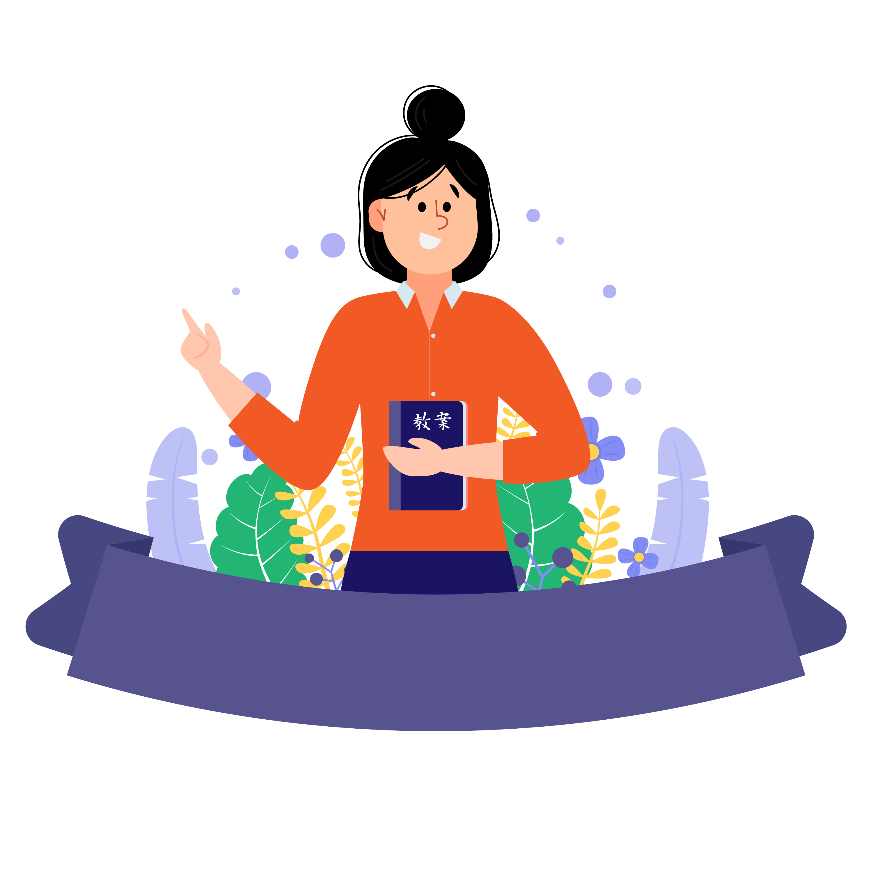 这里可以输入一下简单的概括性的内容文字，
这里可以输入一下简单的概括性的内容文字，
这里可以输入一下简单的概括性的内容文字，
这里可以输入一下简单的概括性的内容文字，
这里可以输入一下简单的概括性的内容文字，
这里可以输入一下简单的概括性的内容文字，
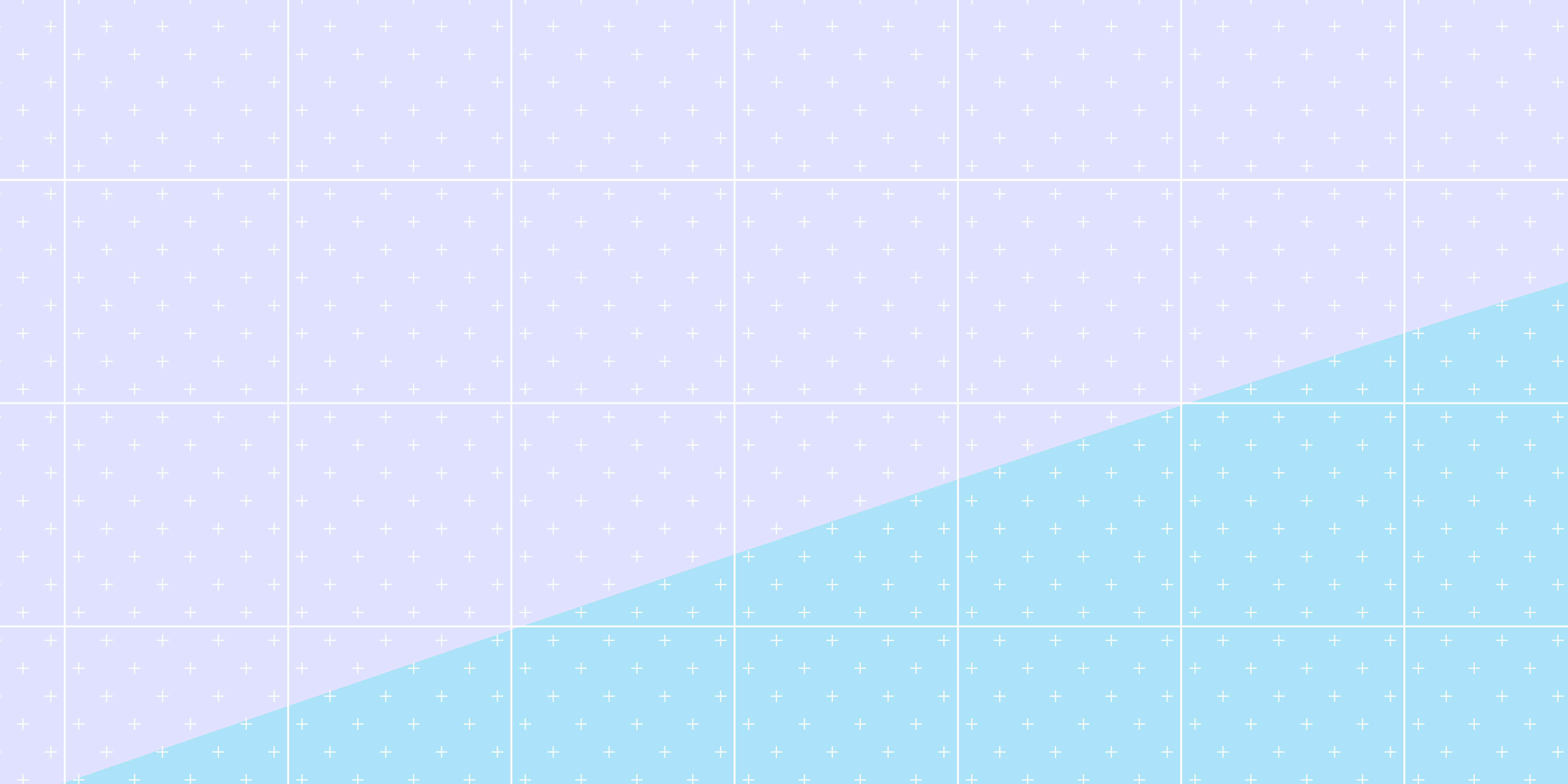 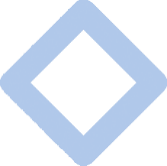 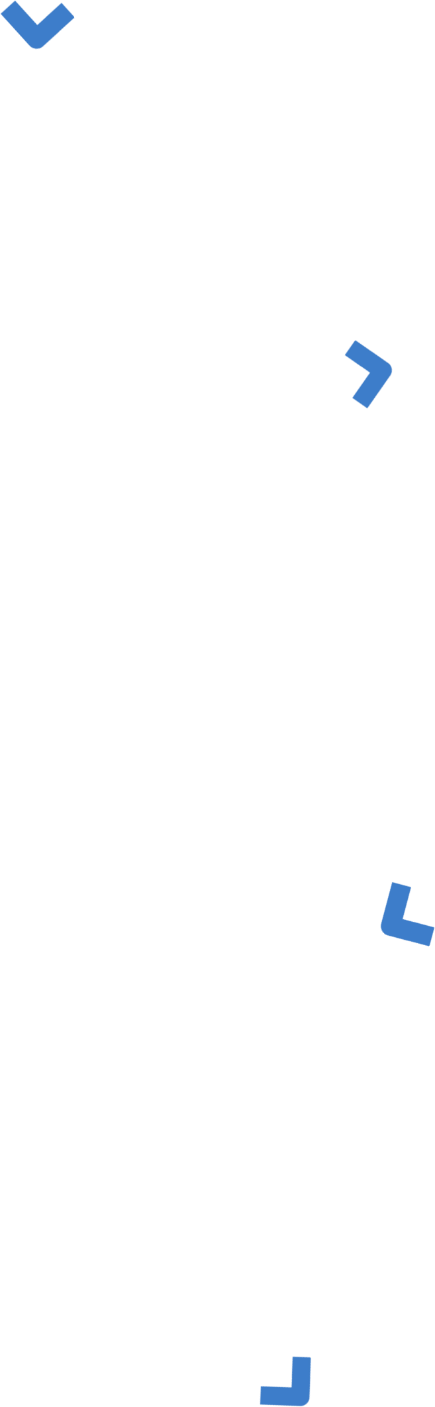 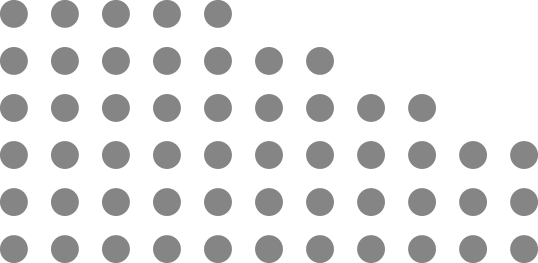 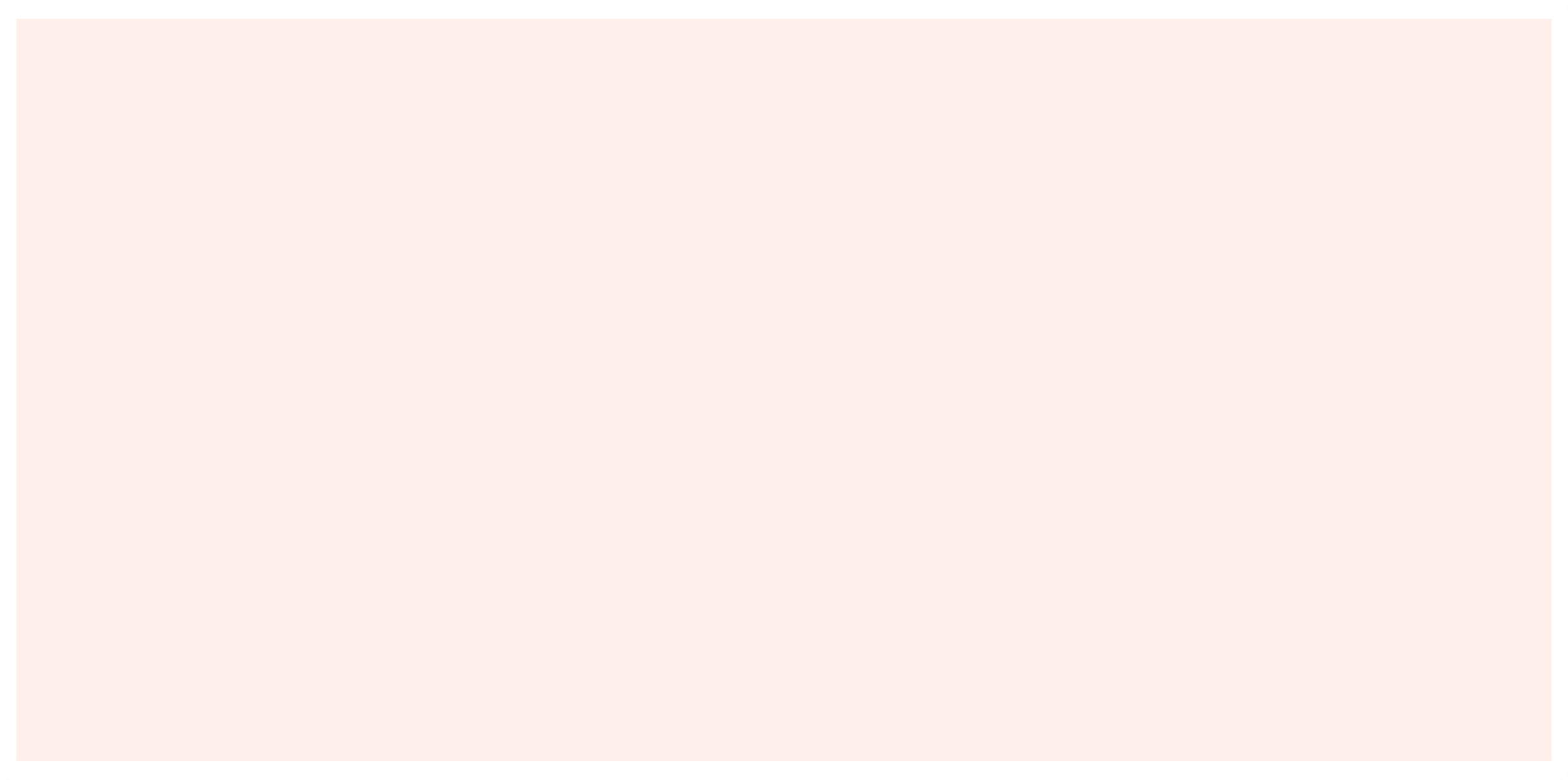 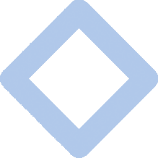 教师公开课宣讲
教师公开课宣讲
2021教师公开课
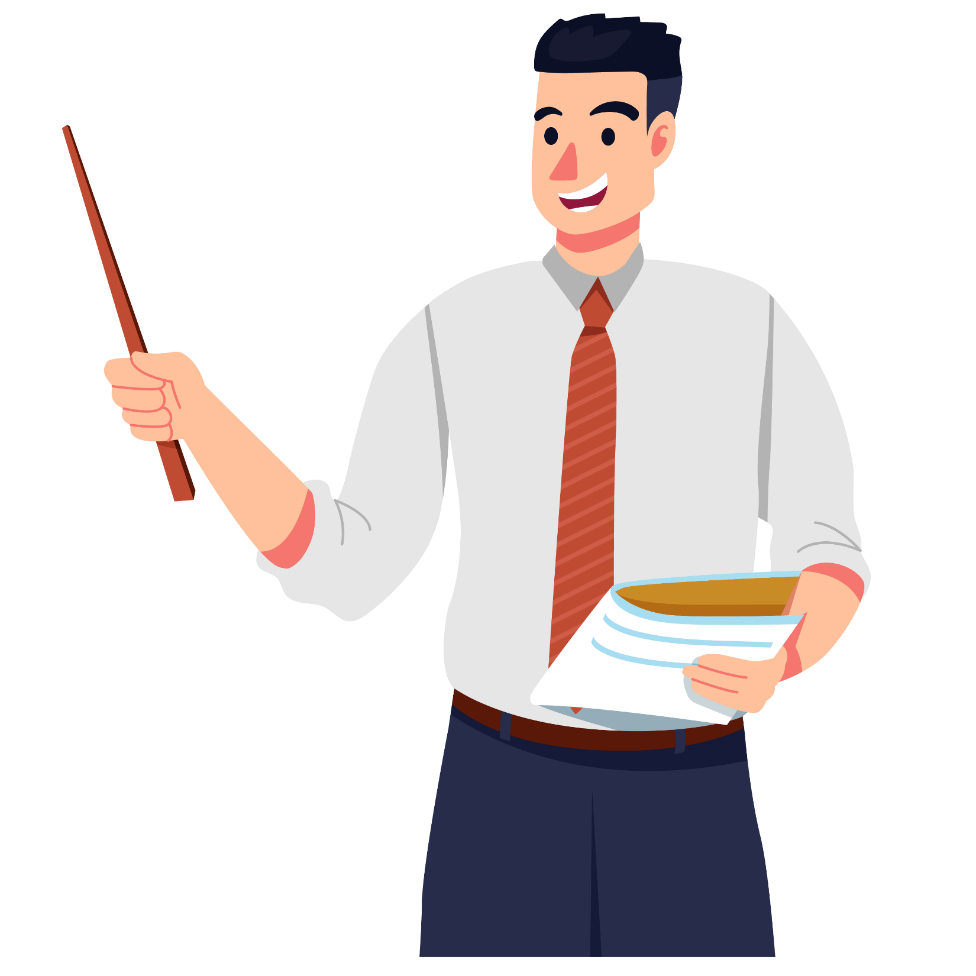 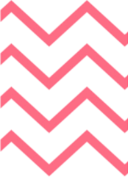 ——儿童教育课件宣讲——
汇报人：PPT汇
汇报时间：20XX
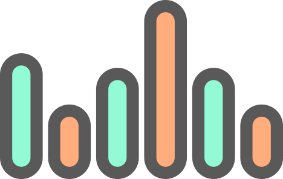 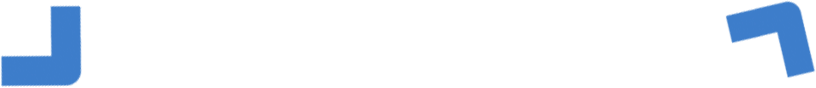 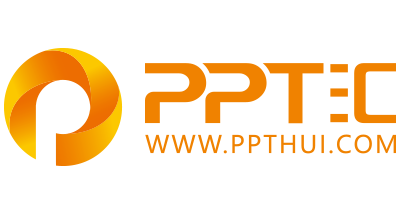 上万精品PPT模板全部免费下载
PPT汇    www.ppthui.com
PPT模板下载：www.ppthui.com/muban/            行业PPT模板：www.ppthui.com/hangye/
工作PPT模板：www.ppthui.com/gongzuo/         节日PPT模板：www.ppthui.com/jieri/
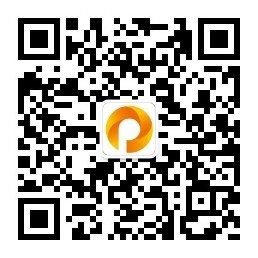 扫描关注公众号“PPT汇”收藏网站防止遗忘/免费获取更多精选PPT模板下载资源
[Speaker Notes: 模板来自于 https://www.ppthui.com    【PPT汇】]